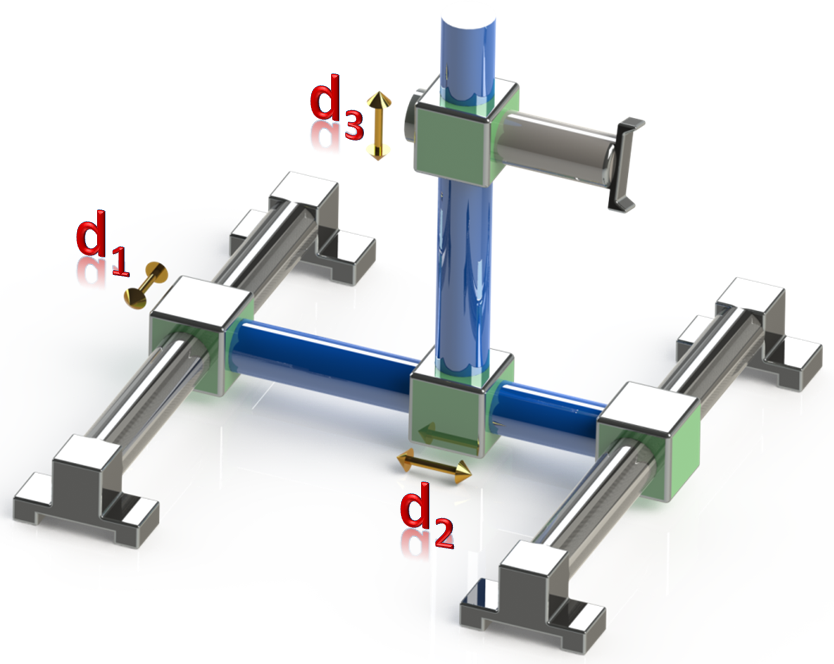 UNIDAD 04
JACOBIANO
DEL MANIPULADOR: PARTE 1
Roger Miranda Colorado
Contenido
4.1 Introducción y Matrices antisimétricas
4.2 Derivada de matrices de rotación
4.3 Teorema de Euler
4.4 Velocidad lineal y angular
4.5 Posición y orientación variantes en el tiempo
4.6 Movimiento de los eslabones de un robot y método de Propagación de Velocidades
17/04/2015
Dr. Roger Miranda Colorado
2
4.1 Introducción y Matrices Antisimétricas
Una matriz S es antisimétrica si:
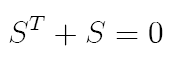 lo que implica que:
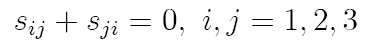 De modo matricial se tiene la estructura:
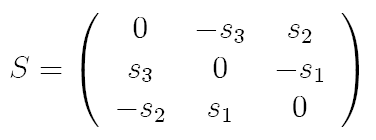 17/04/2015
Dr. Roger Miranda Colorado
3
4.1 Introducción y Matrices Antisimétricas
Considerando un vector:
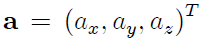 Se puede representar la matriz S como:
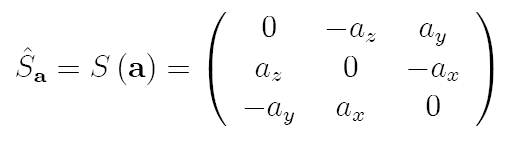 Por lo que para los vectores unitarios básicos se tiene:
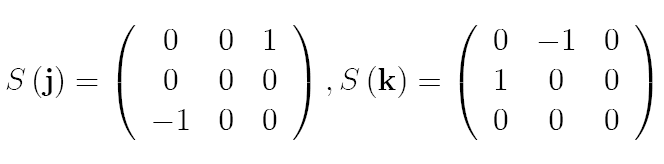 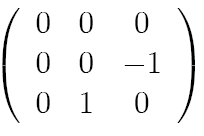 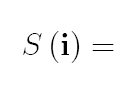 17/04/2015
Dr. Roger Miranda Colorado
4
4.1 Introducción y Matrices Antisimétricas
Algunas propiedades de las matrices antisimétricas son:
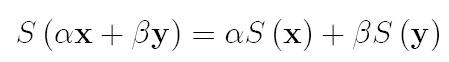 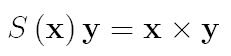 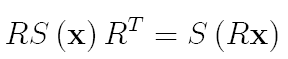 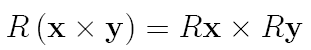 17/04/2015
Dr. Roger Miranda Colorado
5
4.2 Derivada de una matriz de rotación
Sea la matriz de rotación R, entonces:
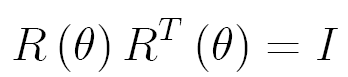 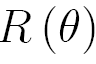 Derivando respecto a θ:
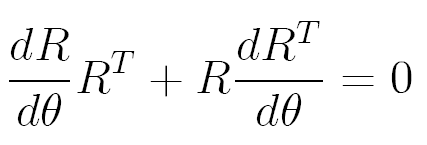 Defínase la matriz S como:
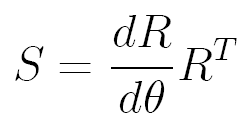 17/04/2015
Dr. Roger Miranda Colorado
6
4.2 Derivada de una matriz de rotación
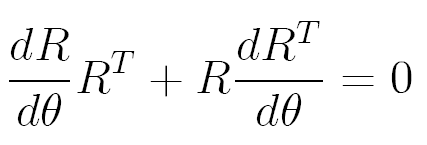 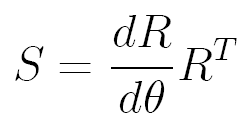 Entonces:
Lo que implica que…
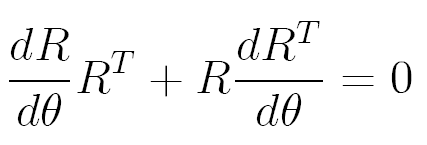 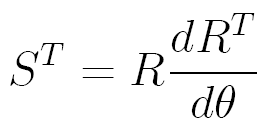 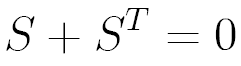 con lo que se obtiene la derivada de R:
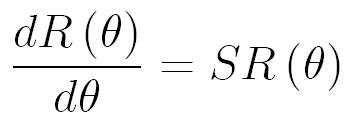 17/04/2015
Dr. Roger Miranda Colorado
7
Ejemplo. Determinar la expresión para la derivada de Rx,θ con respecto a θ.
Se tiene la matriz:
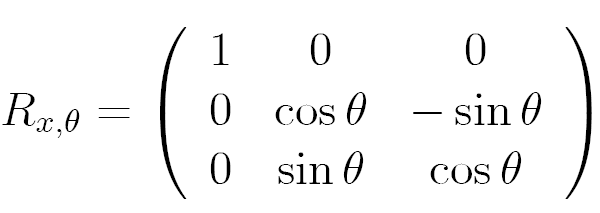 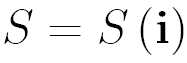 entonces:
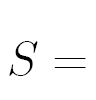 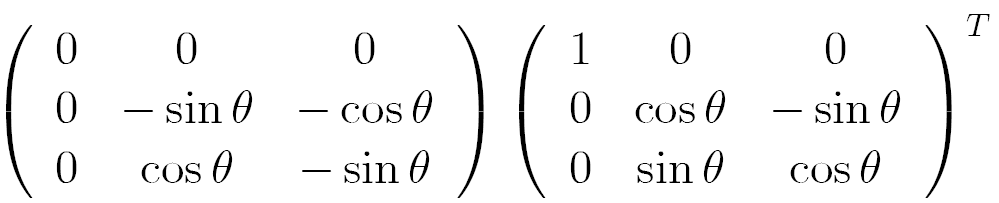 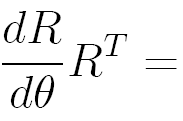 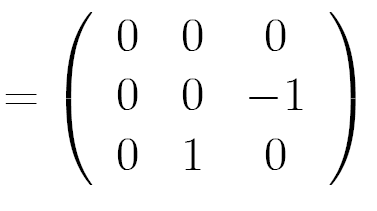 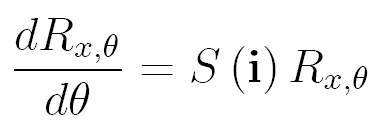 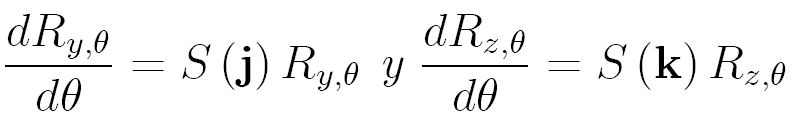 Demostrar
17/04/2015
Dr. Roger Miranda Colorado
8
4.3 Teorema de Euler
Sea la siguiente figura:
¿Cuándo es un cuerpo rígido?:
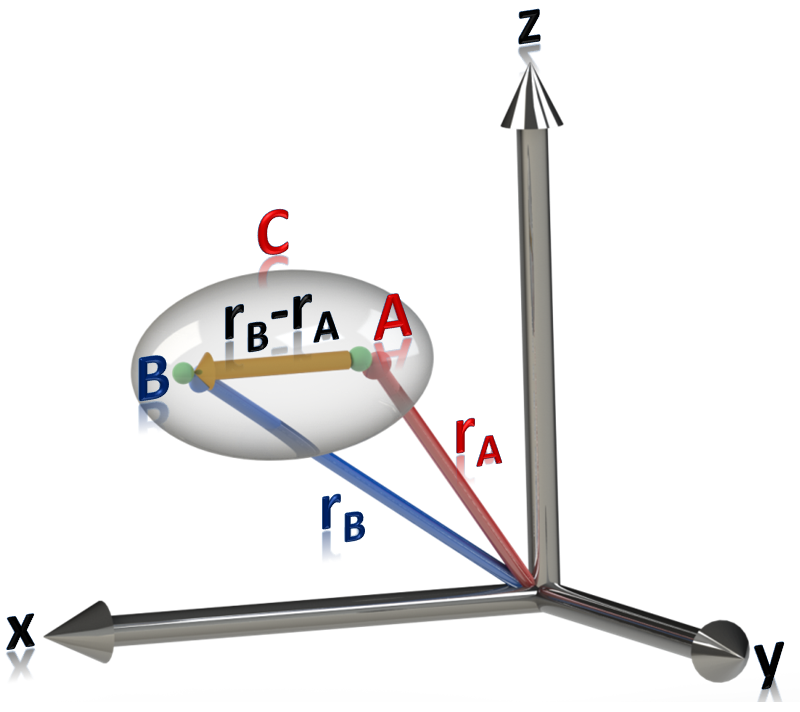 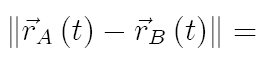 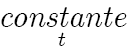 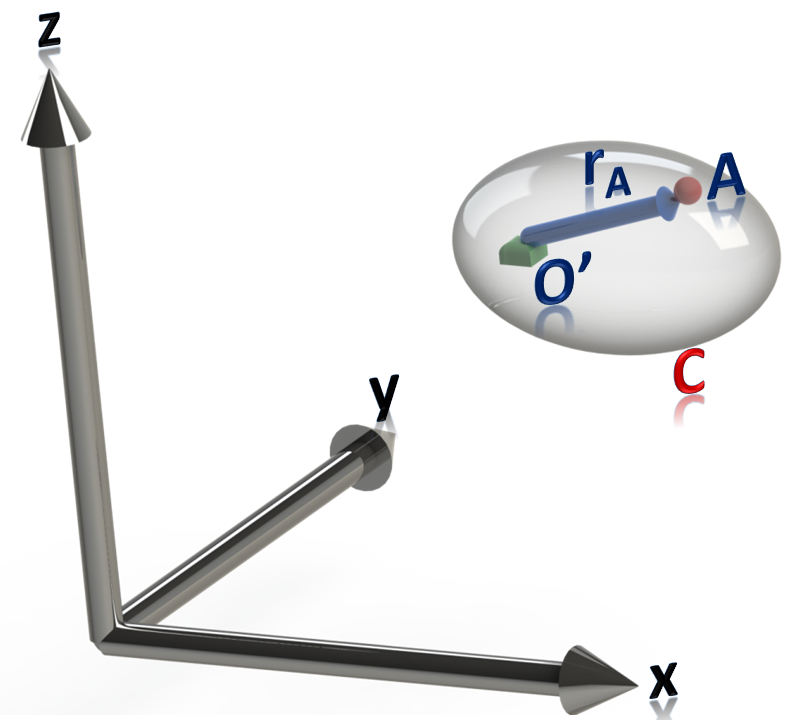 ¿…y en este caso?:
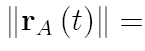 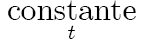 17/04/2015
Dr. Roger Miranda Colorado
9
4.3 Teorema de Euler
De modo simplificado el Teorema de Euler establece que:
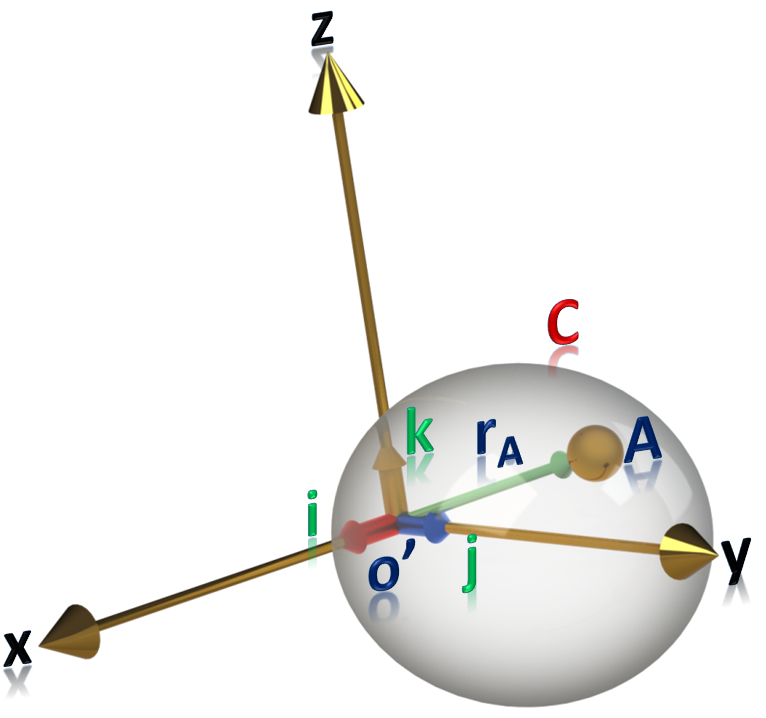 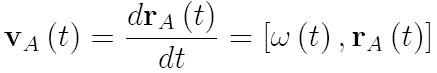 ¿y esto qué significa?
Velocidad lineal propiedad de un punto
La elección del punto no afecta a ω
Los vectores de velocidad lineal y angular del teorema son ortogonales
17/04/2015
Dr. Roger Miranda Colorado
10
4.3 Teorema de Euler
…desde un punto de vista matemático:
Sea un punto p y los sistemas de referencia {A,B}:
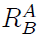 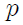 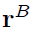 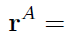 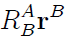 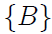 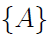 Si {B} rota entonces es claro que:
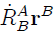 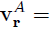 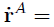 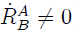 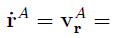 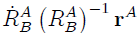 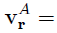 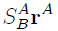 Matriz de velocidad angular
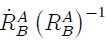 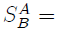 17/04/2015
Dr. Roger Miranda Colorado
11
4.3 Teorema de Euler
De las propiedades de S, considerando el vector ω:
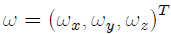 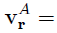 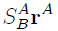 es claro que:
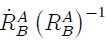 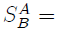 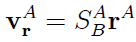 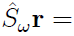 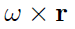 Por lo tanto:
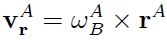 Vector de velocidad angular
¿Qué representa?
17/04/2015
Dr. Roger Miranda Colorado
12
4.4 Velocidad lineal y angular
Hasta el momento se sabe que existe el vector ω y la matriz antisimétrica S tales que:
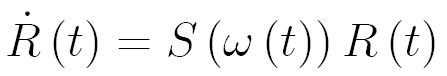 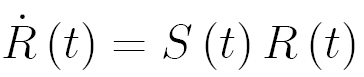 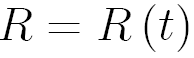 ¿Cuál es el valor de la derivada de R(t)?:
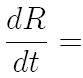 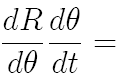 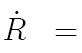 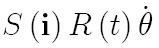 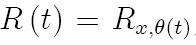 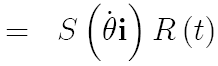 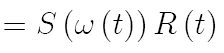 entonces:
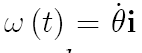 17/04/2015
Dr. Roger Miranda Colorado
13
4.4 Velocidad lineal y angular
Sean los sistemas de referencia {1} y {2}, entonces:
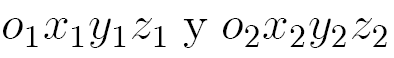 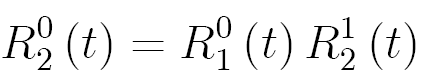 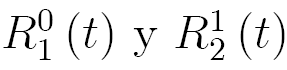 Derivando las matrices anteriores se obtiene:
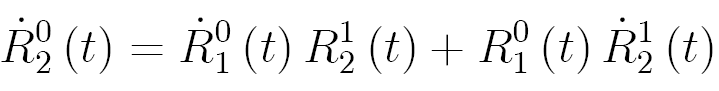 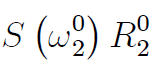 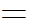 donde:
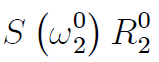 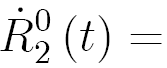 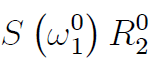 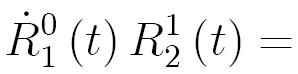 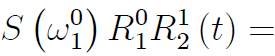 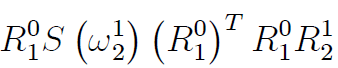 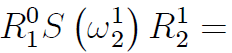 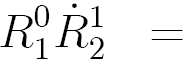 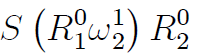 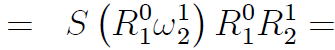 17/04/2015
Dr. Roger Miranda Colorado
14
4.4 Velocidad lineal y angular
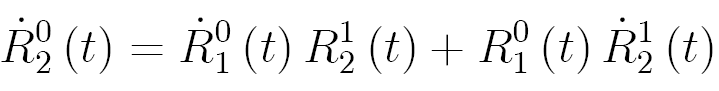 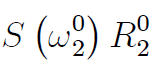 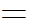 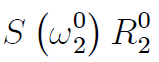 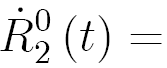 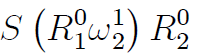 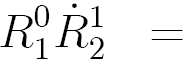 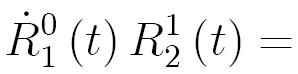 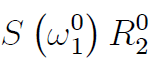 De esta manera se tiene:
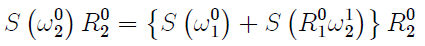 por lo que se concluye que:
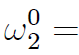 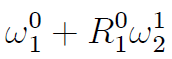 En el caso general:
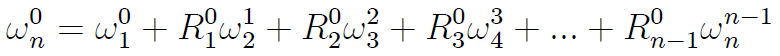 17/04/2015
Dr. Roger Miranda Colorado
15
4.4 Velocidad lineal y angular
Hasta el momento se sabe para la velocidad lineal y angular:
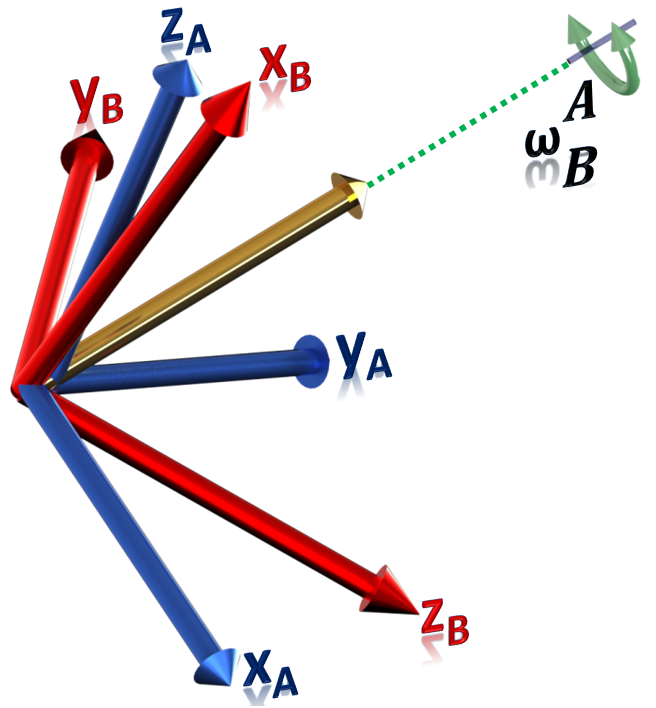 Propiedad de un punto: velocidad lineal
Propiedad de un cuerpo: velocidad angular
¿Qué es lo que se debe de esperar para las velocidades lineales y angulares para puntos variantes en el tiempo?
17/04/2015
Dr. Roger Miranda Colorado
16
4.5 Posición y orientación variante en el tiempo
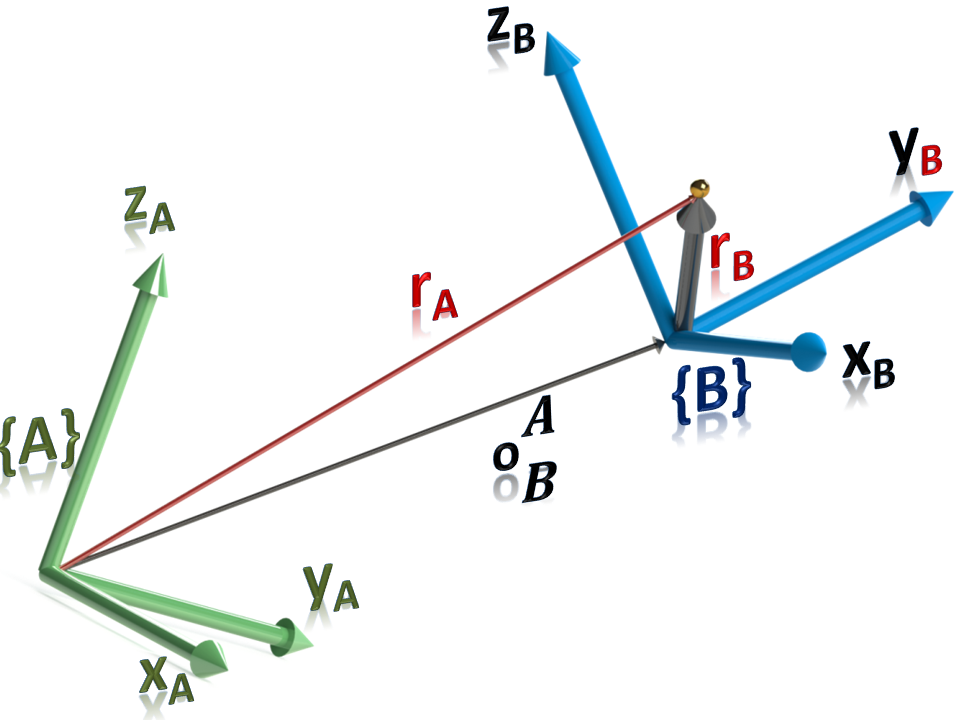 Se consideran los sistemas de referencia {A} y {B}
Se supone que R se mantiene constante
El punto de interés es el siguiente: Se desea describir el movimiento de rB en {A}
17/04/2015
Dr. Roger Miranda Colorado
17
4.5 Posición y orientación variante en el tiempo
En este caso simple es claro que:
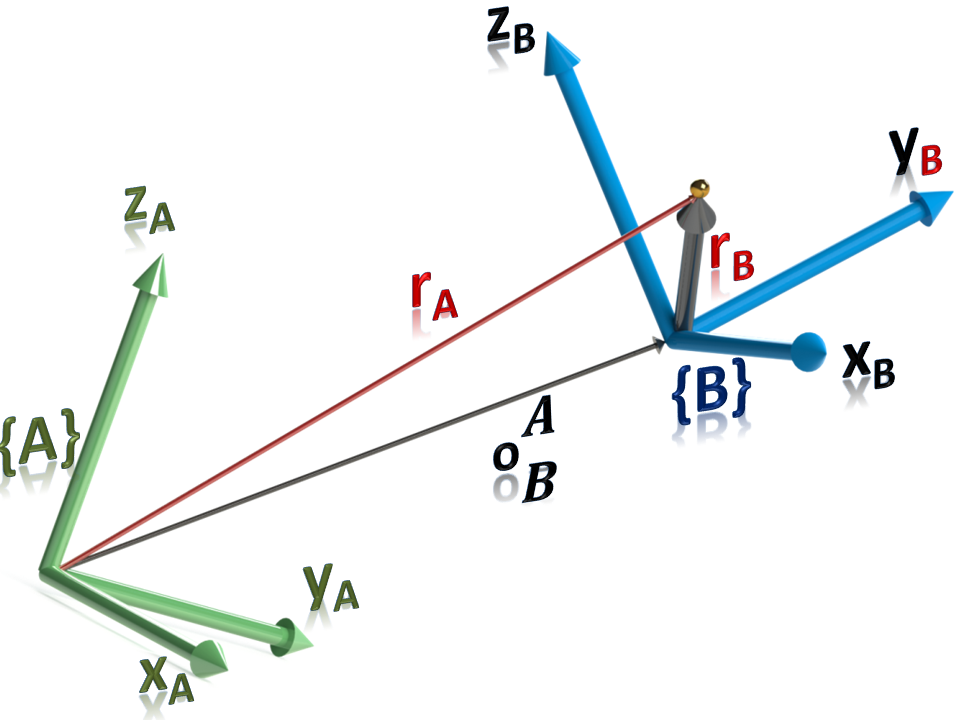 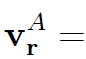 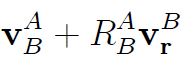 donde:
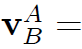 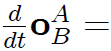 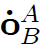 Ahora se considera un nivel más de complejidad:
Dos sistemas de referencia cuyos orígenes coinciden y cuya velocidad lineal relativa es cero. El punto p considerado es fijo.
17/04/2015
Dr. Roger Miranda Colorado
18
4.5 Posición y orientación variante en el tiempo
En este caso se tiene:
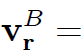 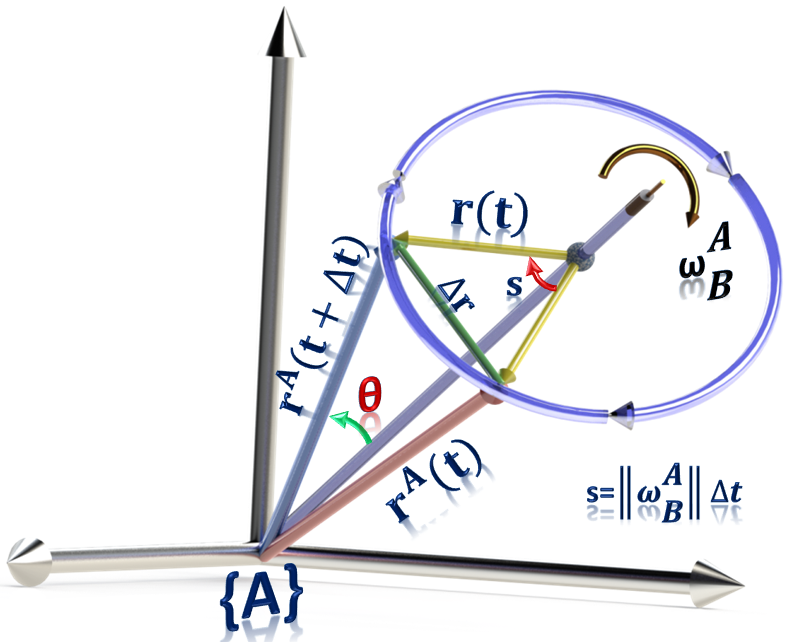 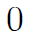 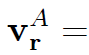 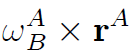 Para un caso general en que el punto considerado se encuentre en movimiento en {B}:
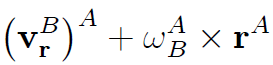 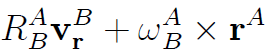 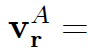 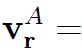 19
17/04/2015
Dr. Roger Miranda Colorado
4.5 Posición y orientación variante en el tiempo
El último punto a considerar entonces es el siguiente:
Dos sistemas de referencia con orígenes diferentes, con movimiento lineal relativo diferente de cero y orientación variante en el tiempo.
Analizando los resultados anteriores, es claro que la generalización para determinar v está dada por:
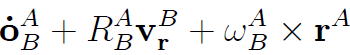 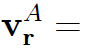 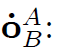 Velocidad del origen de {B} en {A}
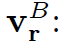 Velocidad del punto del cuerpo en {B}
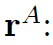 Posición del punto del cuerpo en {A}
17/04/2015
Dr. Roger Miranda Colorado
20
4.6 Movimiento de los eslabones de un robot y método de propagación de velocidades
Para el análisis de un robot se consideran los siguientes elementos:
{0}: referencia para los eslabones del robot
vi: velocidad lineal del origen del sistema de referencia {i}
ωi: velocidad angular del sistema de referencia {i}
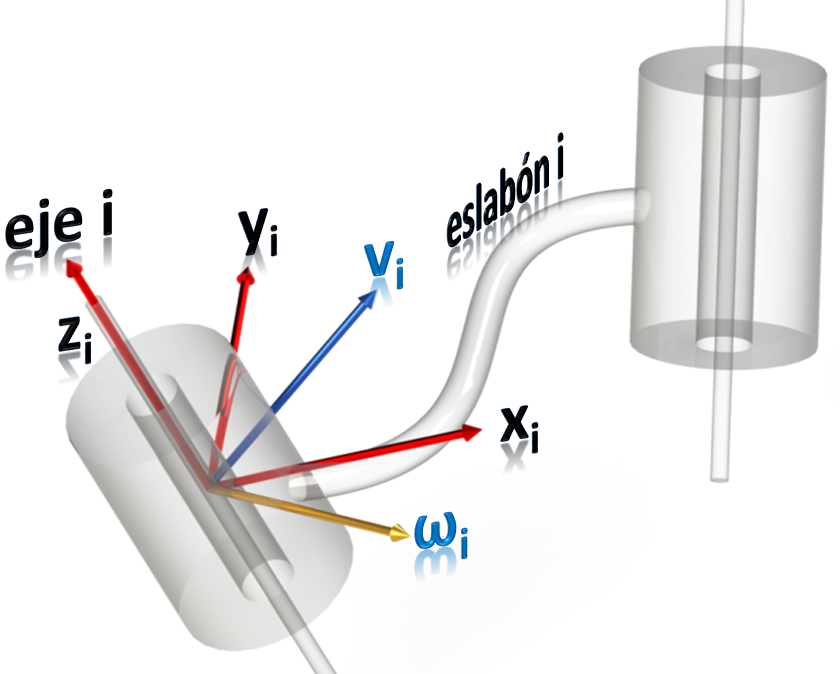 17/04/2015
Dr. Roger Miranda Colorado
21
4.6 Movimiento de los eslabones de un robot y método de propagación de velocidades
De esta manera deben de tenerse en cuenta los siguientes detalles:
Un manipulador consiste en una cadena de eslabones
Cada eslabón presenta un movimiento relativo a los demás eslabones vecinos
La velocidad del eslabón i+1 es igual a la velocidad del eslabón i más las componentes agregadas por  la articulación i+1
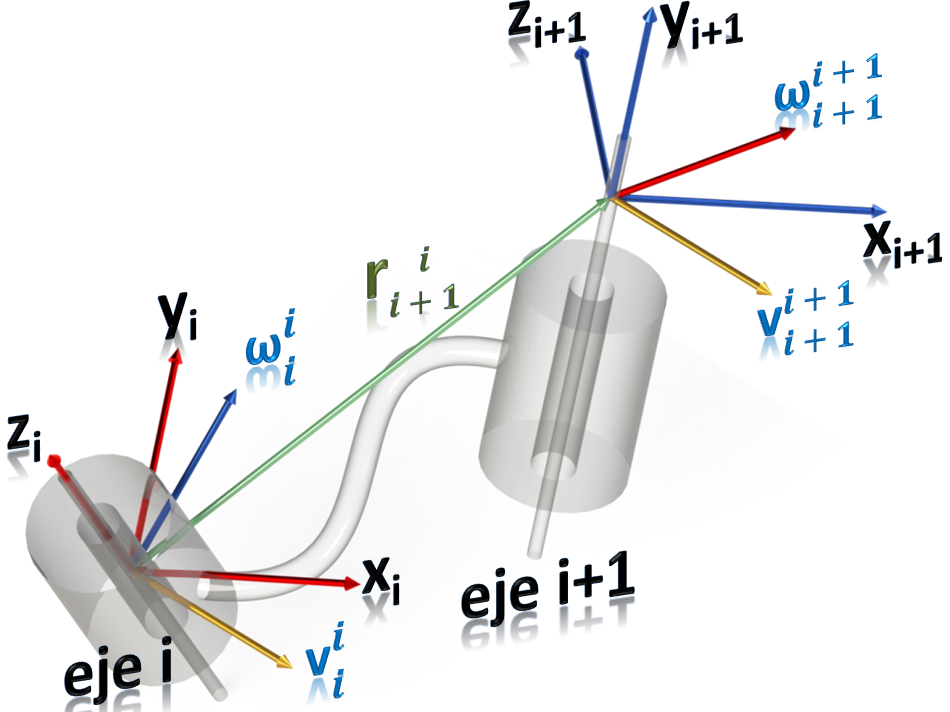 Además, se ha visto que:
Las velocidades angulares se suman si se expresan en el mismo sistema de referencia
17/04/2015
Dr. Roger Miranda Colorado
22
4.6 Movimiento de los eslabones de un robot y método de propagación de velocidades
A continuación se supone que se trabaja con Articulaciones Rotacionales:
En este caso, para el movimiento rotacional se tiene para el eslabón i+1:
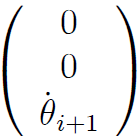 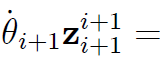 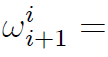 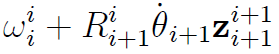 Empleando la matriz de rotación:
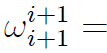 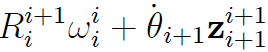 17/04/2015
Dr. Roger Miranda Colorado
23
4.6 Movimiento de los eslabones de un robot y método de propagación de velocidades
Para el caso de la velocidad lineal se tiene:
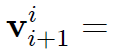 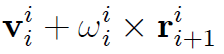 y empleando nuevamente la matriz de rotación:
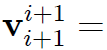 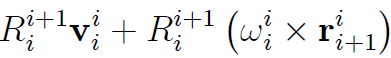 17/04/2015
Dr. Roger Miranda Colorado
24
4.6 Movimiento de los eslabones de un robot y método de propagación de velocidades
Ahora, siguiendo el  mismo procedimiento anterior, pero considerando articulaciones prismáticas se obtienen las siguientes expresiones:
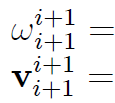 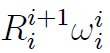 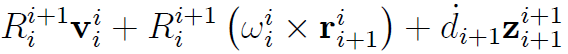 … y las de articulaciones rotacionales:
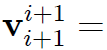 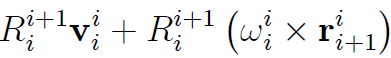 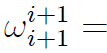 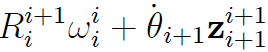 ¿Para qué sirven estas ecuaciones?
17/04/2015
Dr. Roger Miranda Colorado
25
4.6 Movimiento de los eslabones de un robot y método de propagación de velocidades
De esta manera se obtienen las ecuaciones:
Articulaciones Rotacionales
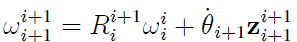 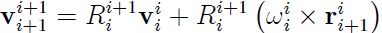 Articulaciones Prismáticas
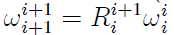 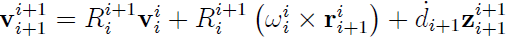 Se obtienen las velocidades de eslabón a eslabón, por lo que este método se denomina:
Propagación de Velocidades
17/04/2015
Dr. Roger Miranda Colorado
26
Ejemplo 1. Para el manipulador de la figura determinar la velocidad en el efector final empleando el método de propagación de velocidades.
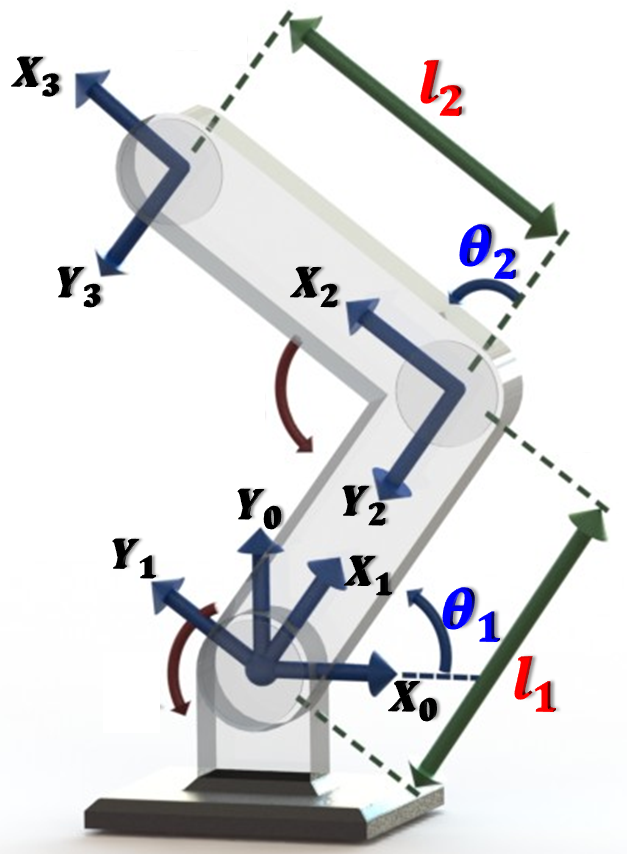 17/04/2015
Dr. Roger Miranda Colorado
27
Ejemplo 1
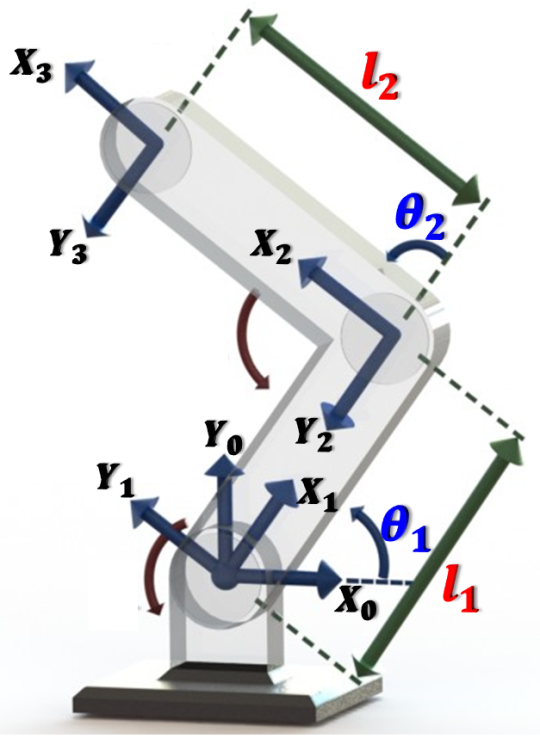 Claramente se tiene:
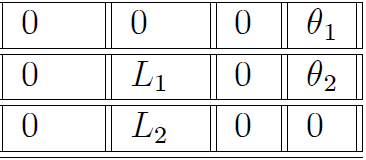 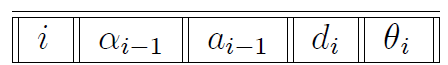 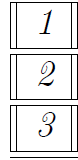 …y las matrices de transformación:
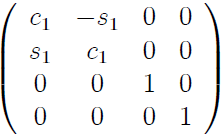 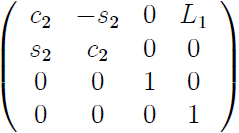 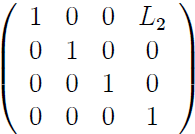 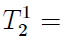 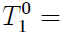 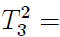 17/04/2015
Dr. Roger Miranda Colorado
28
Ejemplo 1
Ahora se comienza el uso del método de propagación de velocidades:
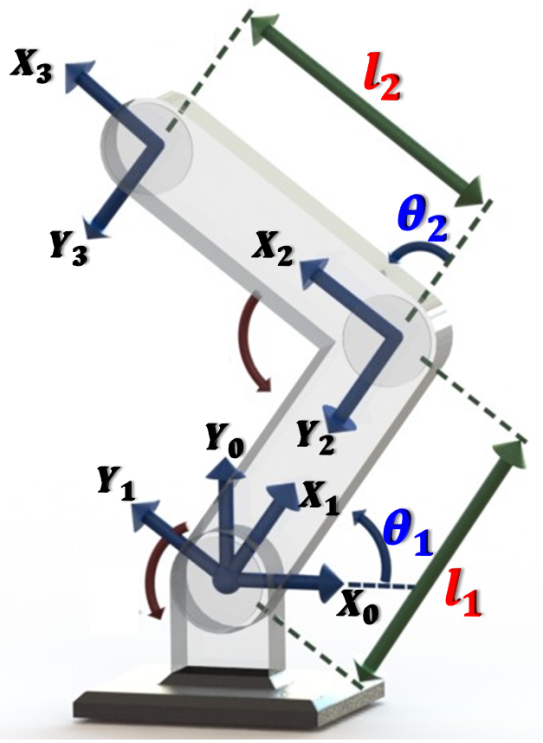 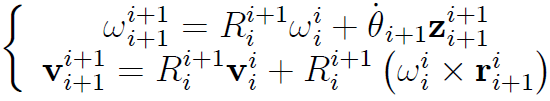 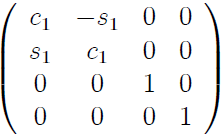 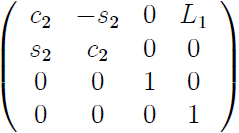 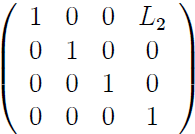 Se comienza con i=0:
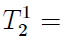 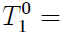 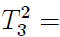 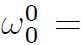 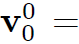 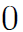 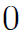 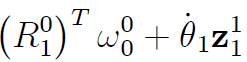 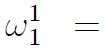 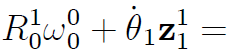 17/04/2015
Dr. Roger Miranda Colorado
29
Ejemplo 1
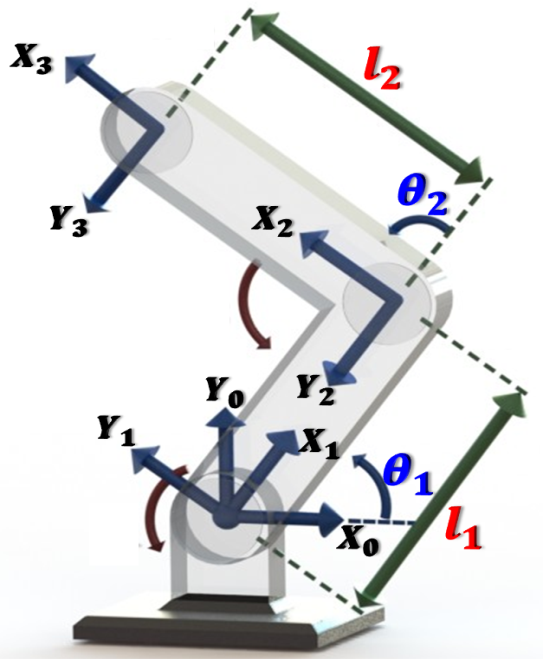 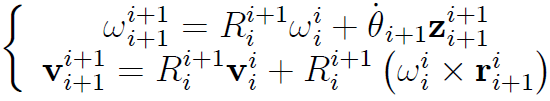 Se comienza con i=0:
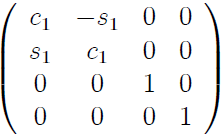 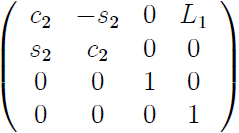 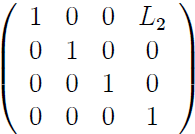 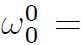 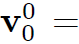 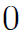 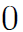 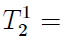 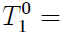 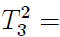 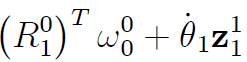 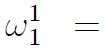 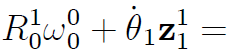 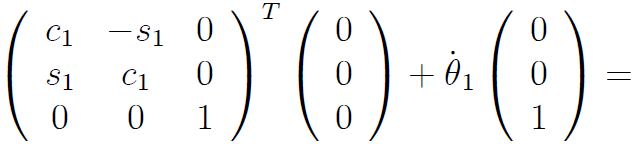 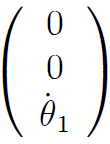 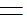 17/04/2015
Dr. Roger Miranda Colorado
30
Ejemplo 1
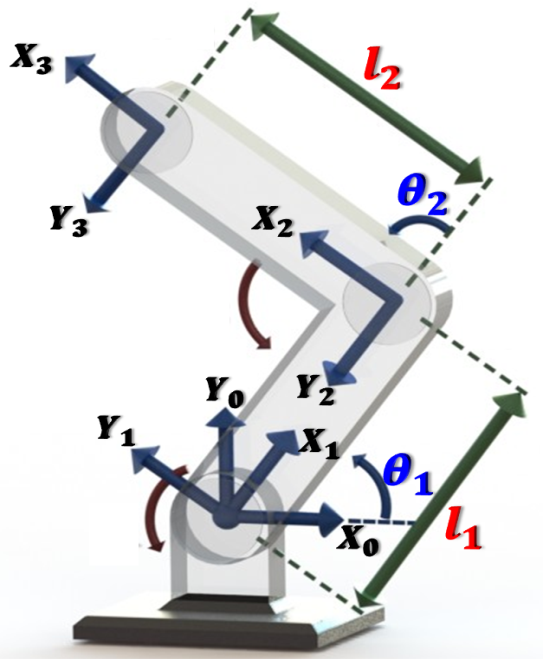 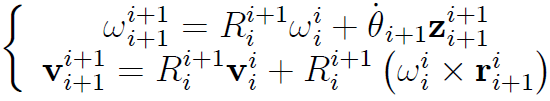 Se comienza con i=0:
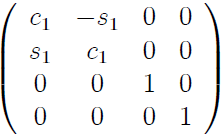 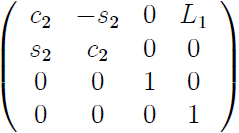 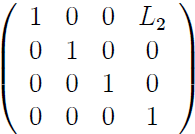 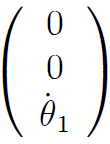 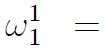 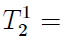 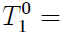 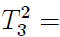 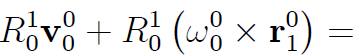 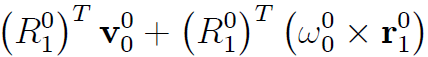 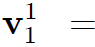 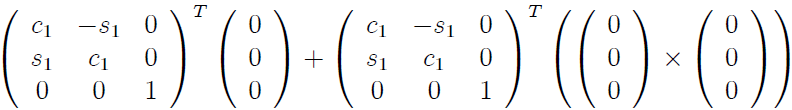 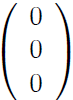 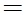 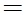 17/04/2015
Dr. Roger Miranda Colorado
31
Ejemplo 1
Ahora i=1:
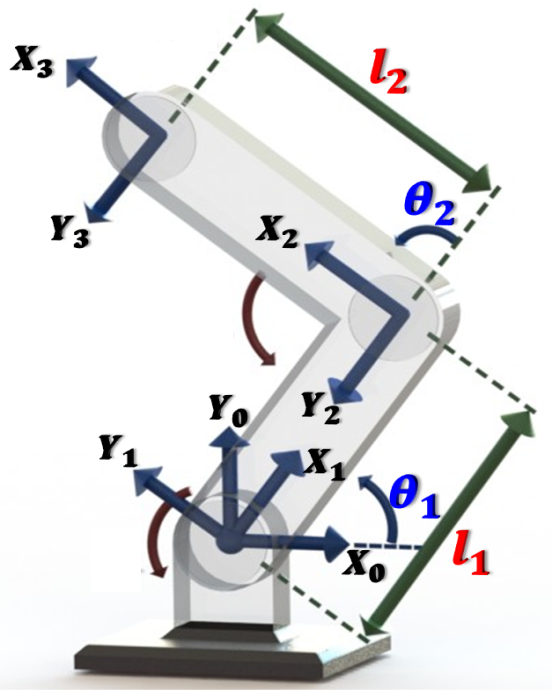 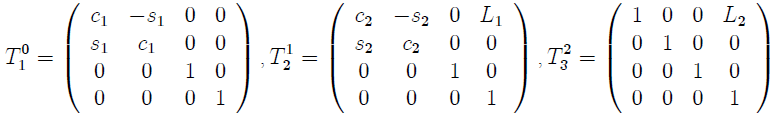 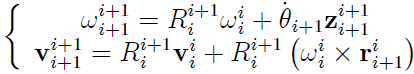 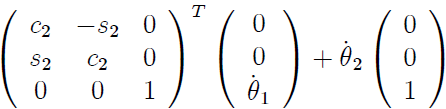 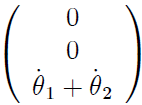 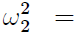 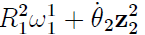 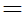 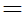 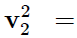 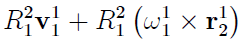 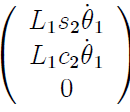 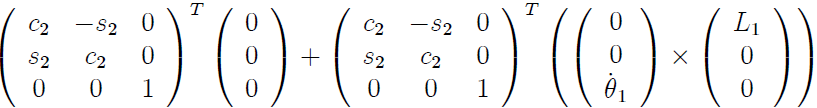 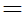 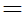 17/04/2015
Dr. Roger Miranda Colorado
32
Ejemplo 1
Ahora i=2:
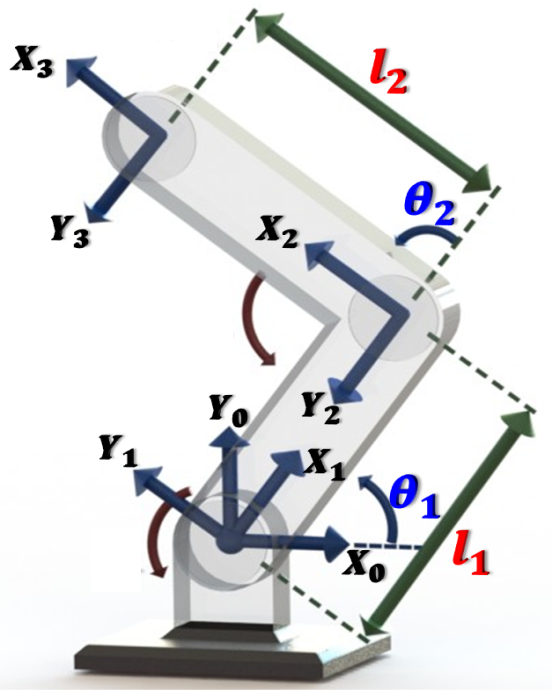 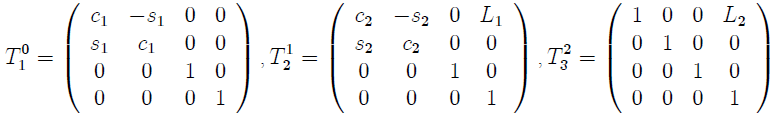 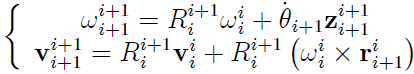 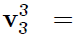 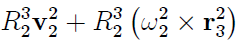 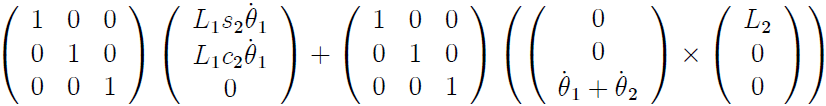 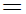 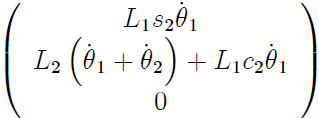 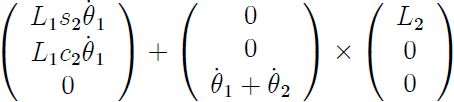 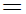 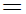 17/04/2015
Dr. Roger Miranda Colorado
33
Ejemplo 1
De esta manera se obtienen los resultados:
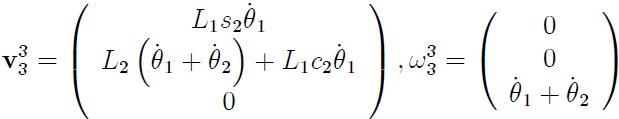 …y expresados en {0}:
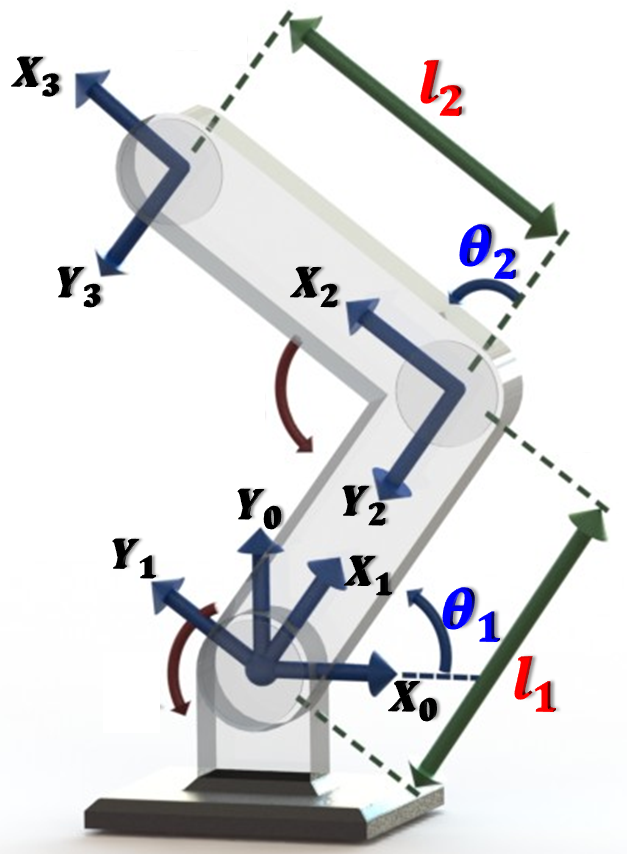 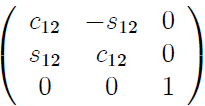 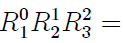 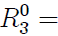 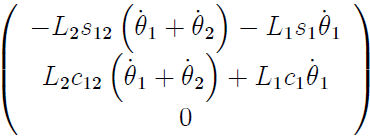 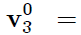 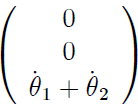 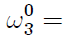 17/04/2015
Dr. Roger Miranda Colorado
34
Ejemplo 2. Para el manipulador de la figura determinar la velocidad en el efector final empleando el método de propagación de velocidades.
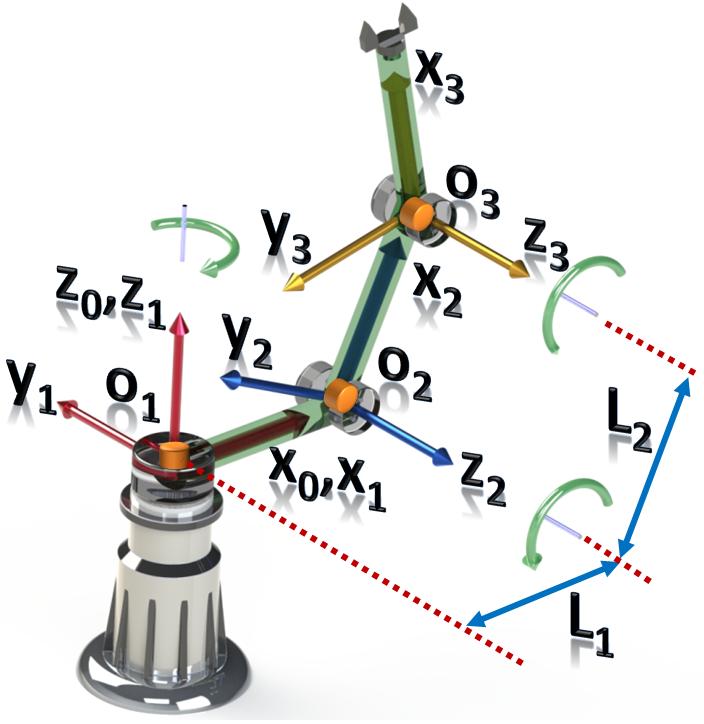 17/04/2015
Dr. Roger Miranda Colorado
35
Ejemplo 2
Claramente se tiene:
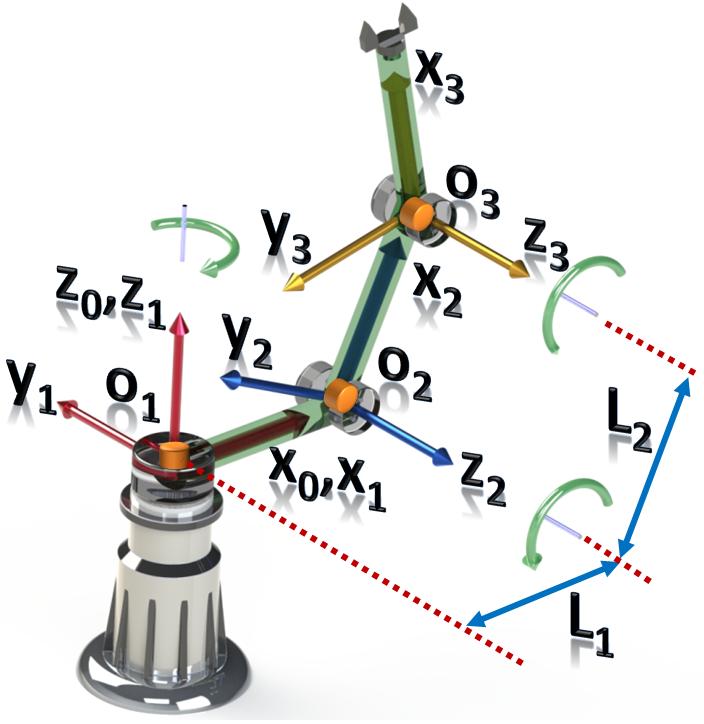 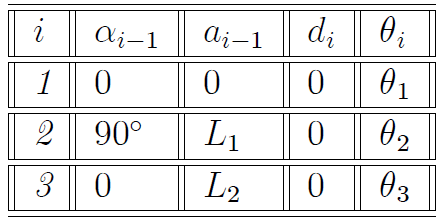 …y las matrices de transformación:
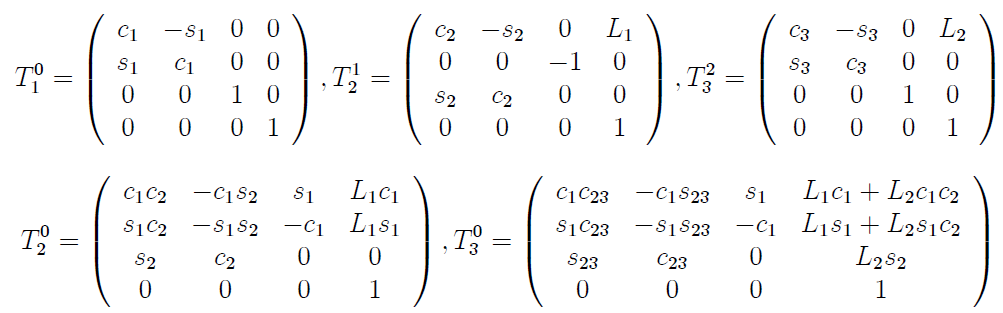 17/04/2015
Dr. Roger Miranda Colorado
36
Ejemplo 2
Comenzando con i=0:
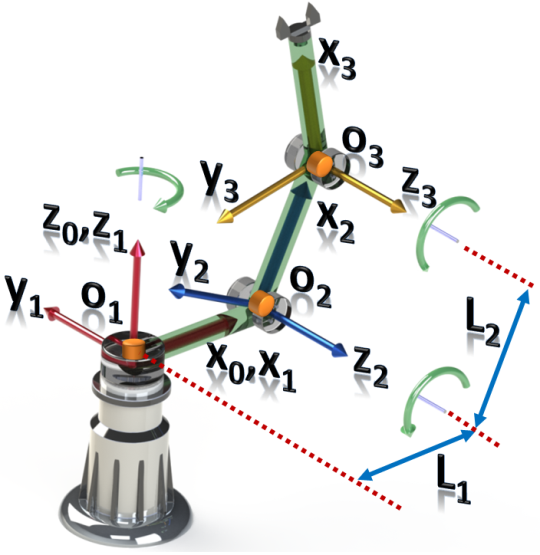 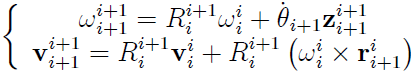 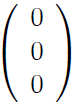 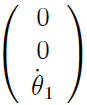 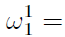 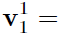 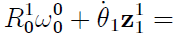 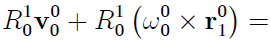 Ahora con i=1:
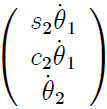 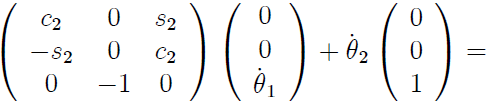 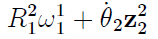 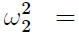 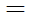 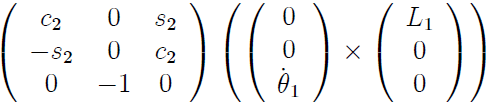 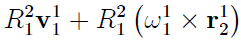 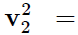 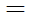 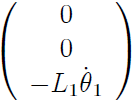 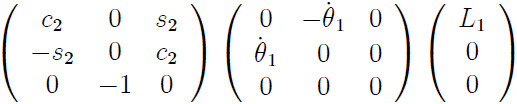 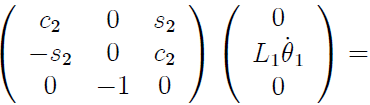 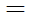 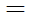 17/04/2015
Dr. Roger Miranda Colorado
37
Ejemplo 2
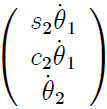 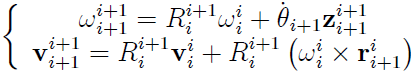 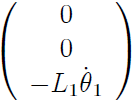 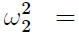 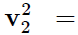 Finalmente para i=2:
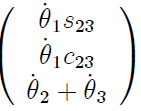 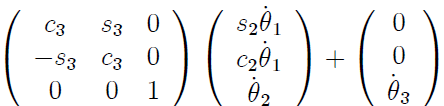 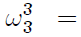 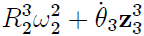 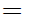 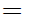 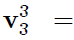 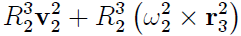 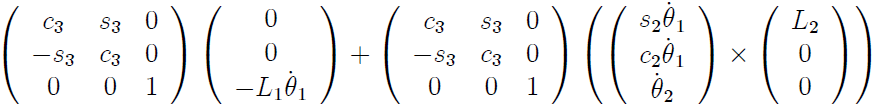 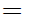 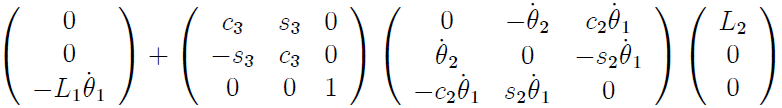 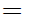 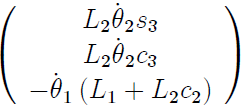 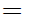 17/04/2015
Dr. Roger Miranda Colorado
38
Ejemplo 2
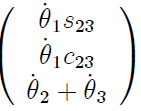 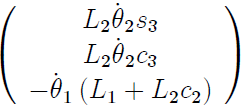 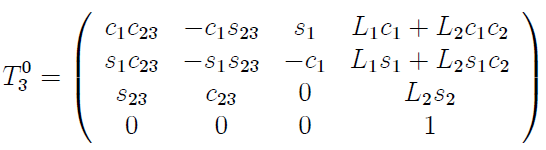 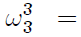 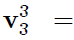 De esta manera se obtiene:
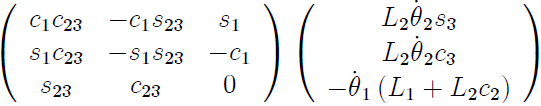 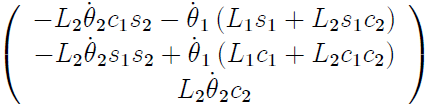 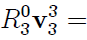 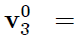 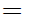 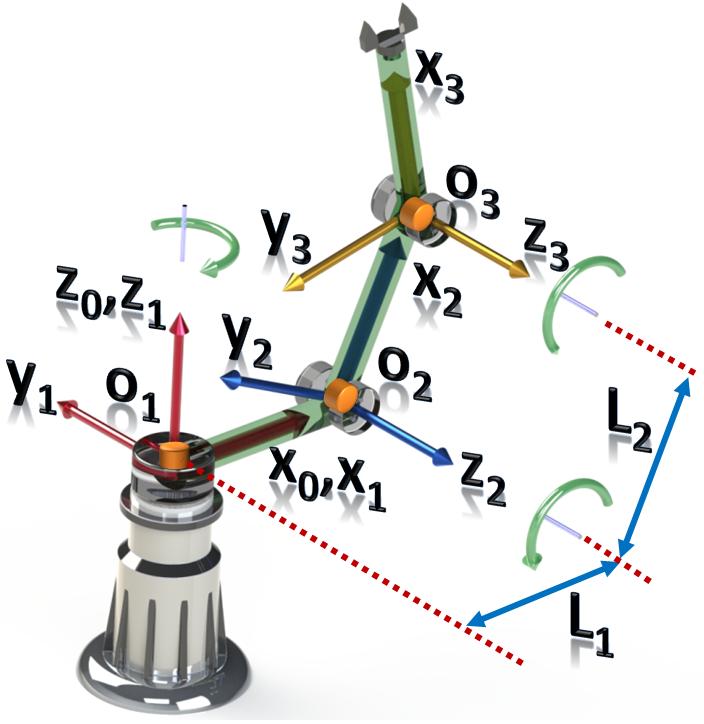 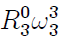 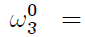 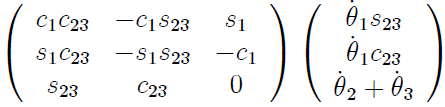 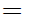 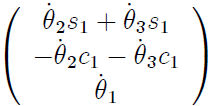 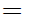 17/04/2015
Dr. Roger Miranda Colorado
39
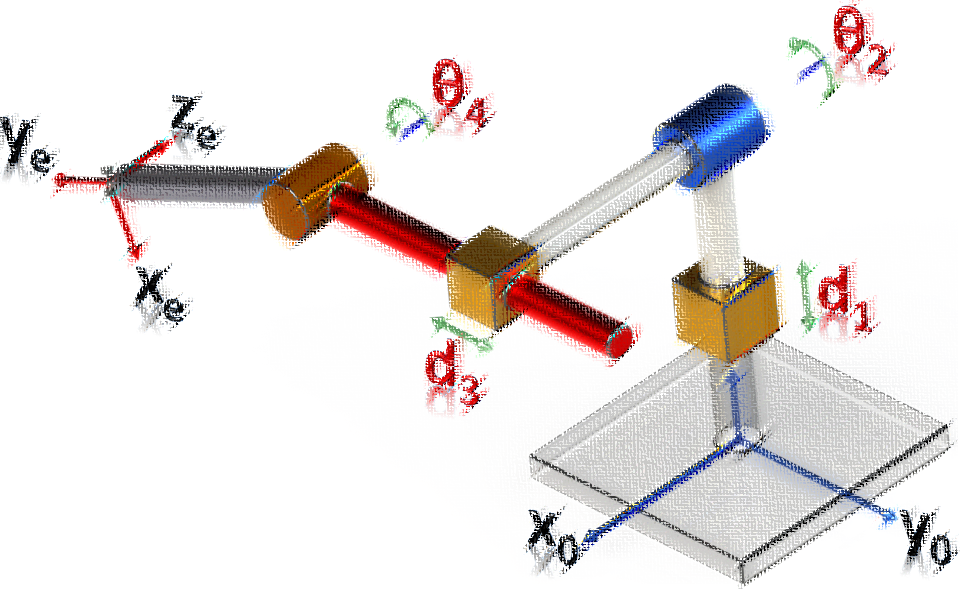 FIN DE UNIDAD 4:
JACOBIANO: Parte 1
17/04/2015
Dr. Roger Miranda Colorado
40
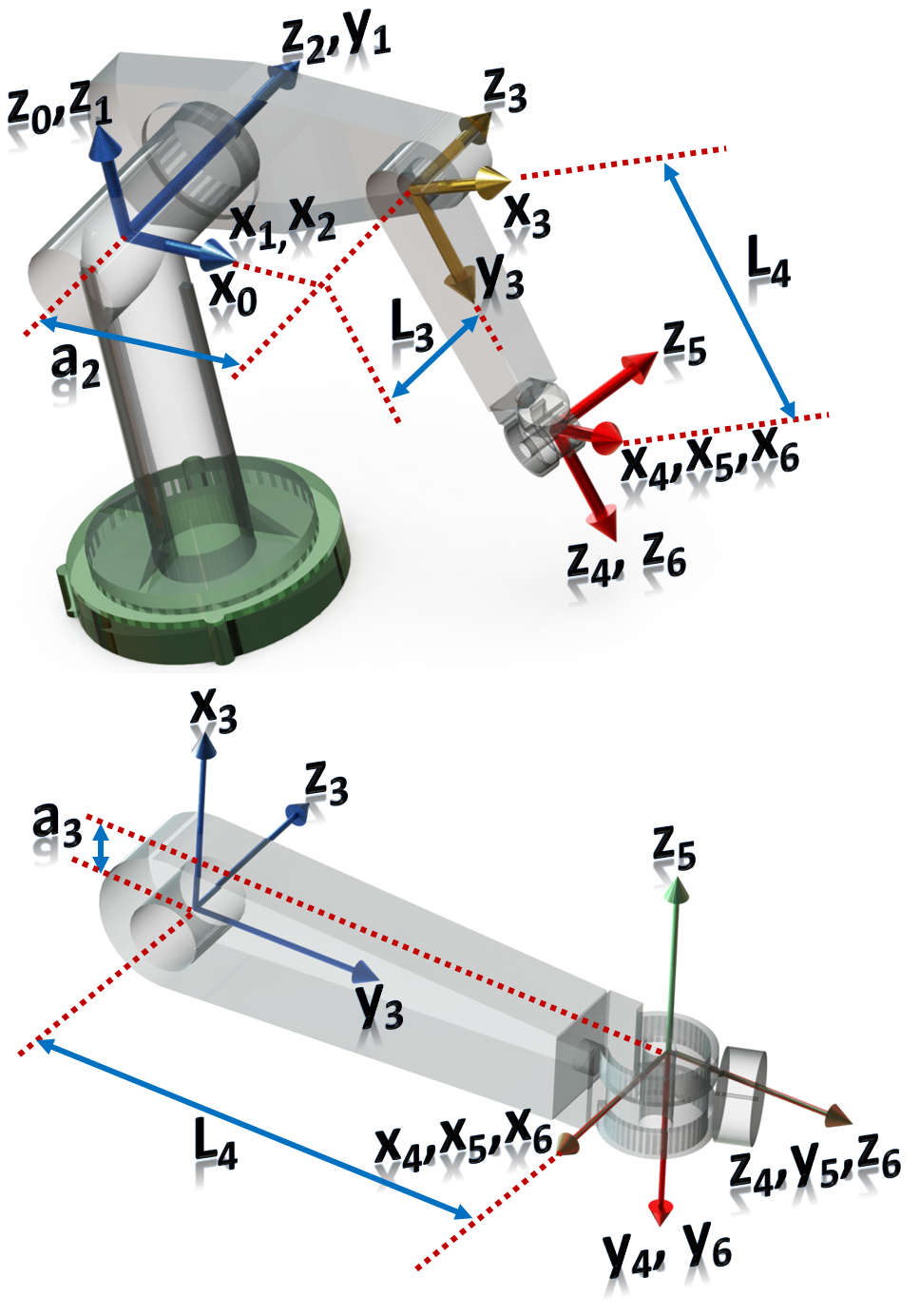 UNIDAD 04
JACOBIANO
PARTE 02
Roger Miranda Colorado
Contenido
4.1 Jacobiano del Manipulador
4.2 Cambio de Sistema de Referencia
4.3 Singularidades
4.4 Jacobiano Básico
4.5 Jacobiano en el Efector Final
17/04/2015
Dr. Roger Miranda Colorado
42
4.1 Jacobiano del manipulador
Se considera forma multidimensional de la derivada
Recordar que dada:
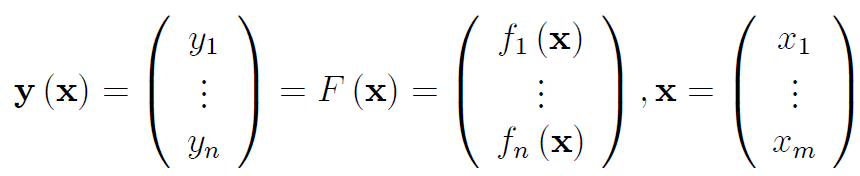 se tiene:
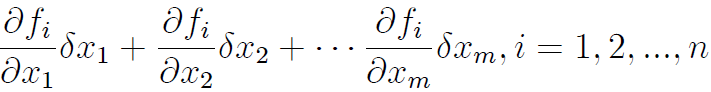 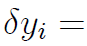 o bien:
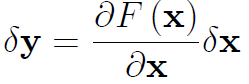 Jacobiano
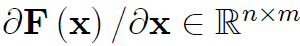 17/04/2015
Dr. Roger Miranda Colorado
43
4.1 Jacobiano del manipulador
Entonces:
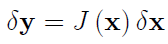 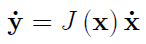 Jacobiano
En robótica se usa para relacionar velocidades:
Variables de las articulaciones
donde:
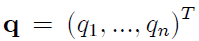 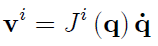 Las velocidades se agrupan como:
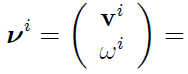 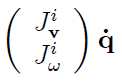 Correspondiente a la velocidad lineal
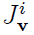 Correspondiente a la velocidad angular
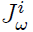 17/04/2015
Dr. Roger Miranda Colorado
44
Ejemplo 3. Obtener el Jacobiano del siguiente manipulador empleando el análisis realizado de propagación de velocidades.
Anteriormente obtuvieron las velocidades:
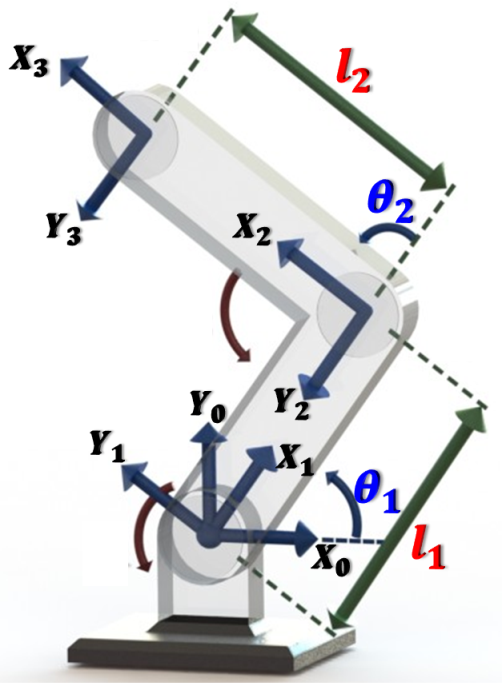 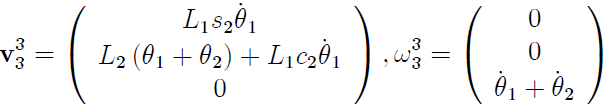 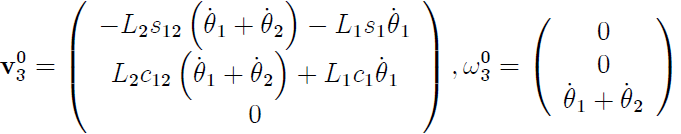 Se factorizan las velocidades como:
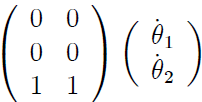 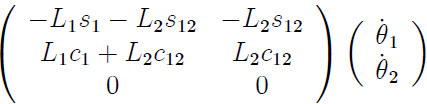 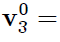 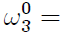 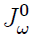 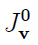 17/04/2015
Dr. Roger Miranda Colorado
45
Ejemplo 3
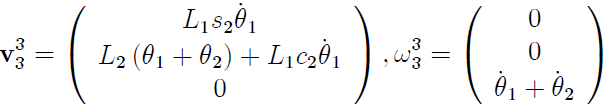 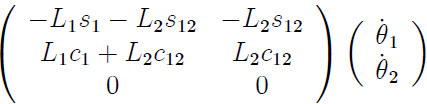 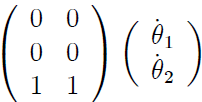 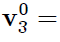 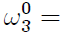 De la misma manera:
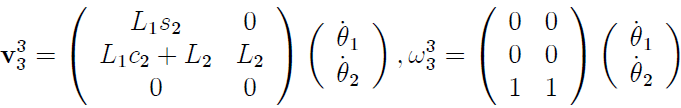 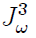 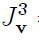 Por lo tanto, los Jacobianos buscados son:
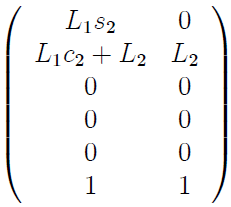 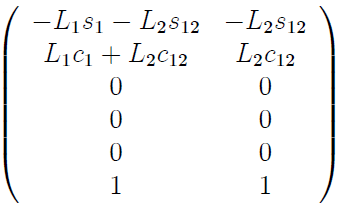 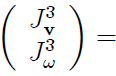 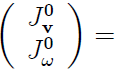 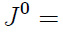 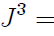 17/04/2015
Dr. Roger Miranda Colorado
46
Ejemplo 4. Obtener el Jacobiano del siguiente manipulador empleando el análisis realizado de propagación de velocidades.
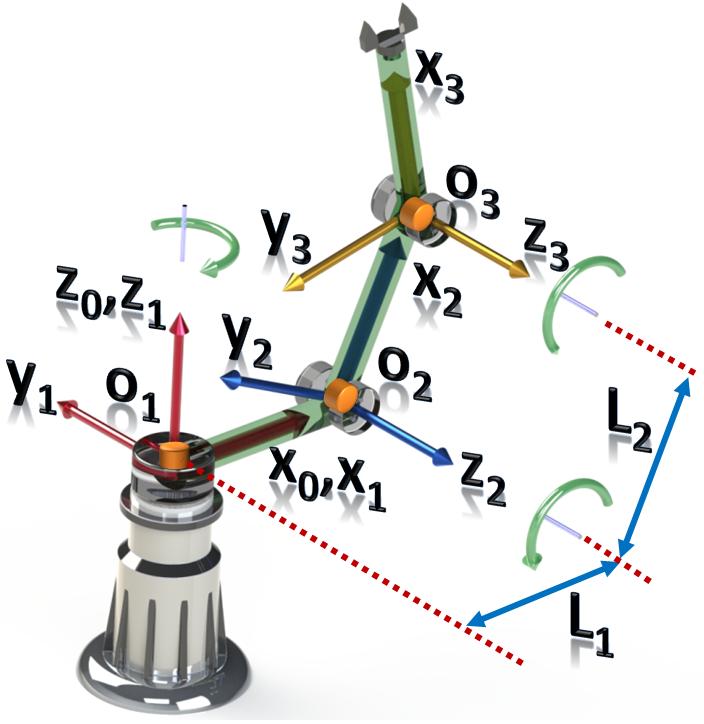 Anteriormente obtuvieron las velocidades:
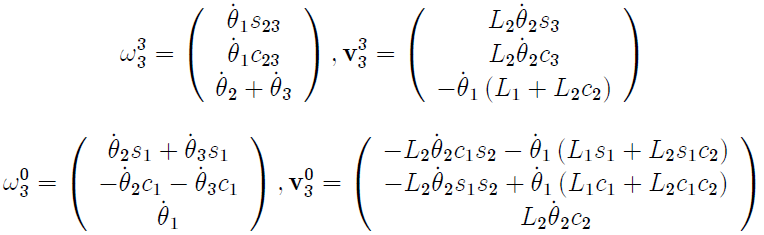 Se factorizan las velocidades como:
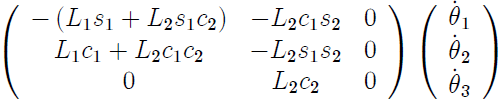 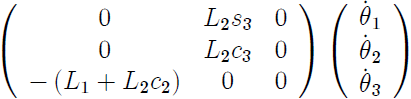 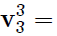 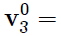 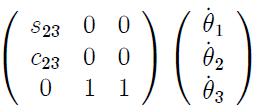 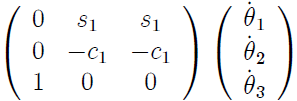 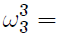 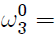 17/04/2015
Dr. Roger Miranda Colorado
47
Ejemplo 4
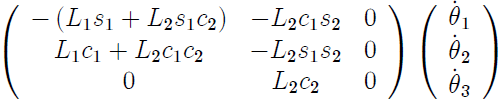 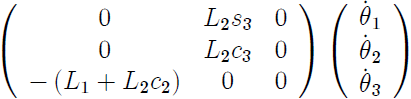 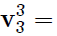 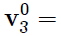 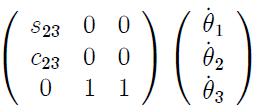 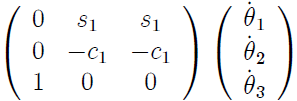 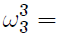 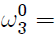 Por lo tanto, los Jacobianos del manipulador son:
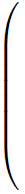 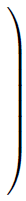 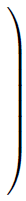 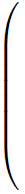 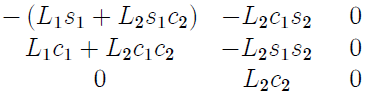 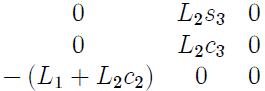 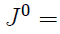 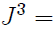 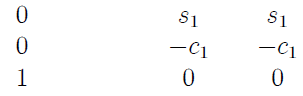 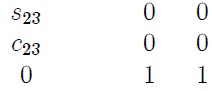 17/04/2015
Dr. Roger Miranda Colorado
48
4.2 Cambio de sistema de referencia
Sea el Jacobiano expresado en {B}:
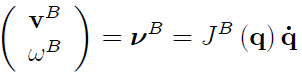 Nótese que:
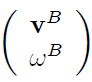 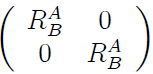 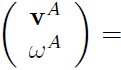 Entonces:
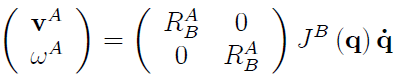 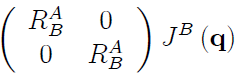 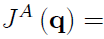 17/04/2015
Dr. Roger Miranda Colorado
49
Ejemplo 5. Empleando el Jacobiano calculado en {3}, determinar dicho Jacobiano en {0} empleando cambio de sistema de referencia.
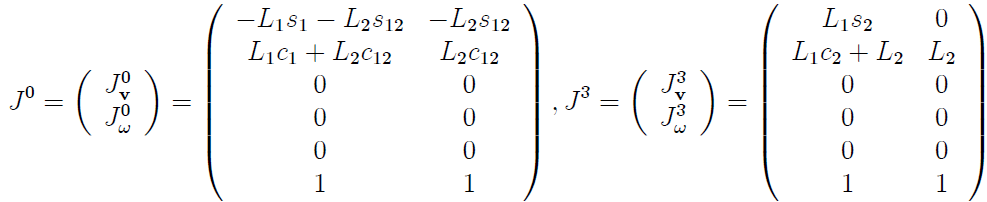 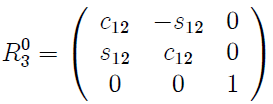 La fórmula a usar es:
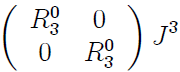 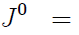 Por lo tanto:
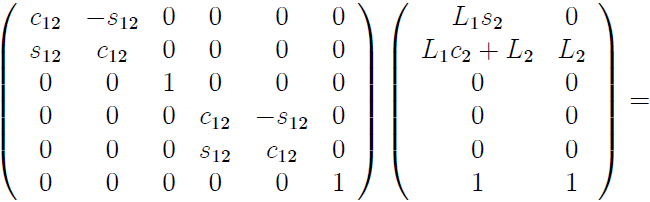 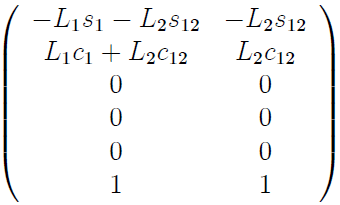 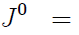 17/04/2015
Dr. Roger Miranda Colorado
50
Ejemplo 6. Empleando el Jacobiano calculado en {3}, determinar dicho Jacobiano en {0} empleando cambio de sistema de referencia.
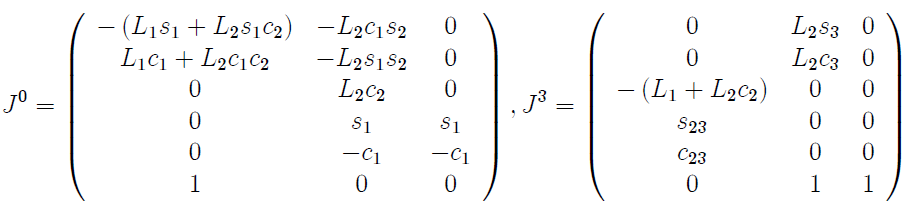 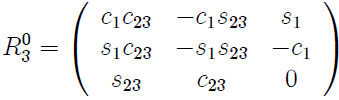 La fórmula a usar es:
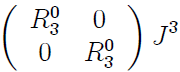 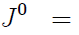 Por lo tanto:
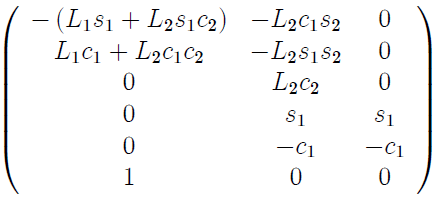 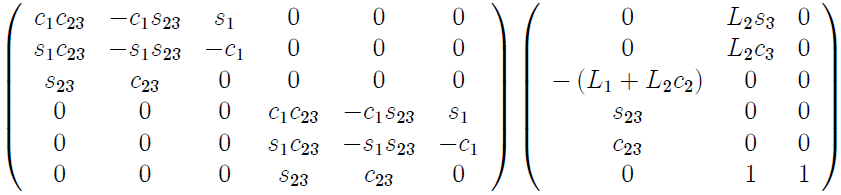 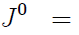 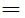 17/04/2015
Dr. Roger Miranda Colorado
51
4.3 Singularidades
Son los valores de q donde J pierde rango
Pueden ser de dos tipos:
En la frontera del espacio de trabajo
En el interior del espacio de trabajo
17/04/2015
Dr. Roger Miranda Colorado
52
Ejemplo 7. Empleando los datos del Jacobiano de un manipulador siguientes, determinar las singularidades del mismo. Además, mostrar el efecto de cambio de sistema de referencia.
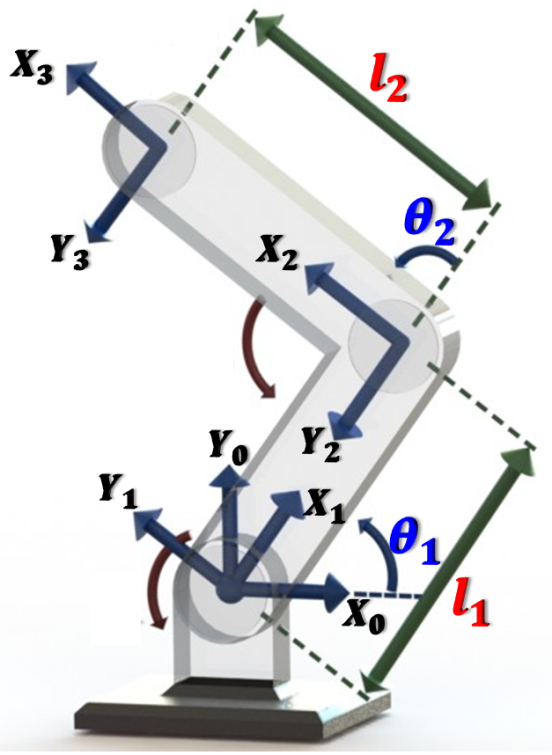 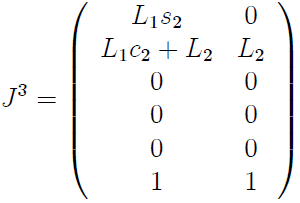 Se considera:
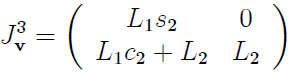 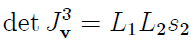 Por lo que las singularidades se encuentran en:
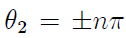 17/04/2015
Dr. Roger Miranda Colorado
53
Ejemplo 7
Suponiendo un cambio de sistema de referencia:
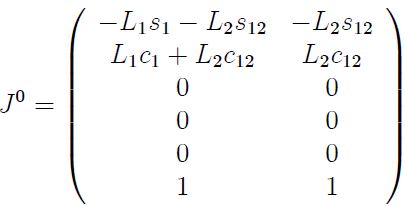 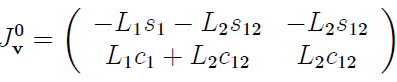 Entonces:
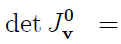 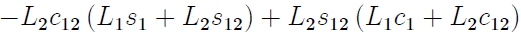 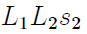 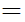 Por lo tanto:
Para determinar las singularidades no importa el sistema de referencia considerado.
17/04/2015
Dr. Roger Miranda Colorado
54
4.4 Jacobiano básico
Sean las variables de articulación q, entonces:
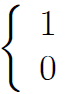 Prismática
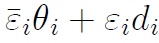 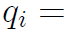 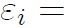 Rotacional
La expresión que se busca para el Jacobiano es:
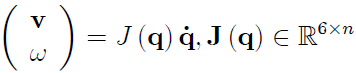 Entonces se buscará obtener dicha expresión con suma de velocidades.
17/04/2015
Dr. Roger Miranda Colorado
55
4.4 Jacobiano básico
Se desea determinar la contribución de velocidad de cada articulación:
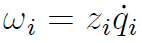 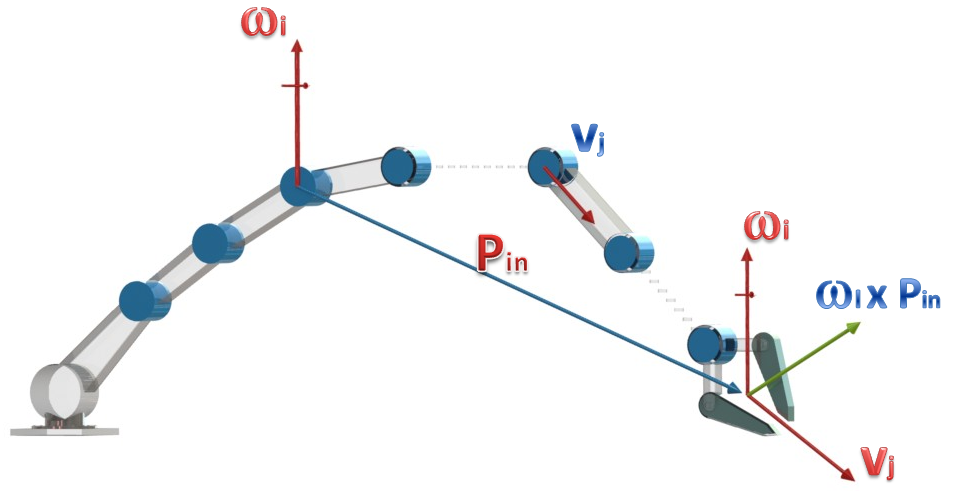 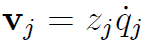 Efector final
Articulación prismática
Articulación ROTACIONAL
VELOCIDAD LINEAL
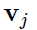 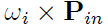 VELOCIDAD ANGULAR
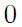 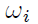 17/04/2015
Dr. Roger Miranda Colorado
56
4.4 Jacobiano básico
Por lo tanto se obtienen las velocidades totales en el efector final como:
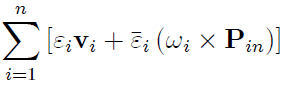 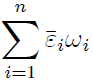 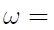 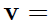 donde:
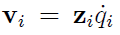 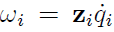 por lo que:
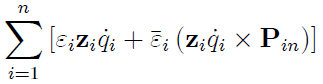 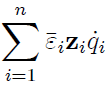 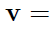 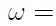 o bien, factorizando las variables articulares:
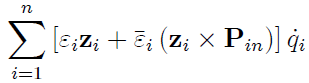 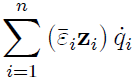 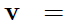 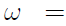 17/04/2015
Dr. Roger Miranda Colorado
57
4.4 Jacobiano básico
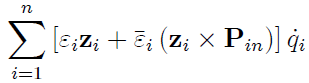 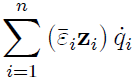 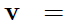 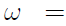 Expandiendo términos se obtiene:
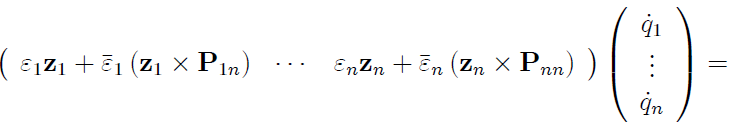 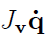 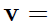 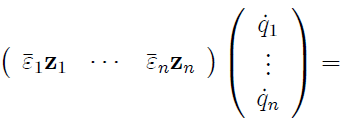 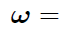 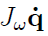 Finalmente se obtiene:
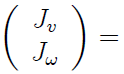 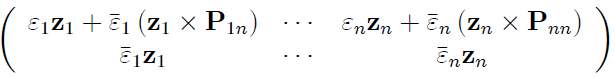 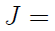 ¿Es posible simplificar esta expresión?
17/04/2015
Dr. Roger Miranda Colorado
58
4.4 Jacobiano básico
Recordar el vector de posición:
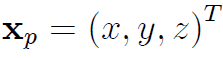 entonces se calcula la velocidad lineal como:
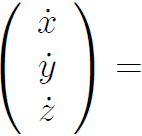 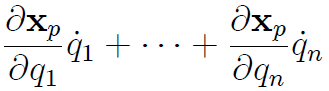 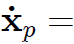 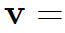 Por lo tanto:
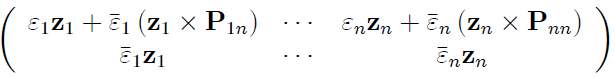 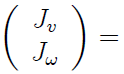 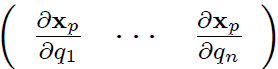 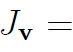 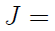 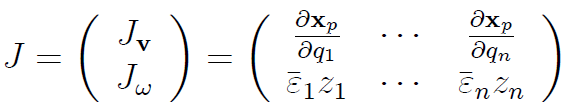 17/04/2015
Dr. Roger Miranda Colorado
59
Ejemplo 8. Determinar el jacobiano del siguiente manipulador para el sistema de referencia {3} con respecto a su sistema base empleando el método del Jacobiano básico.
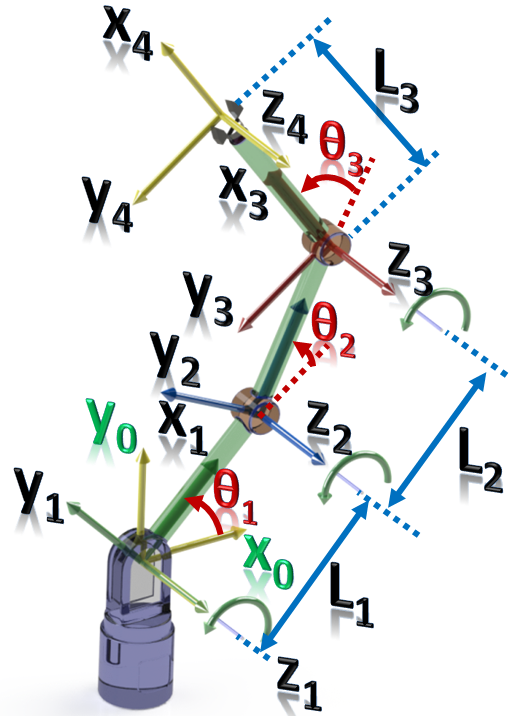 17/04/2015
Dr. Roger Miranda Colorado
60
Ejemplo 8
Nótese que su cinemática directa es:
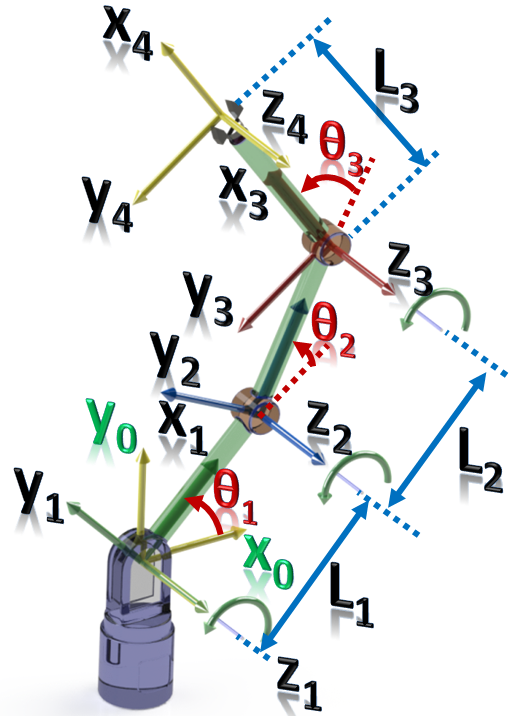 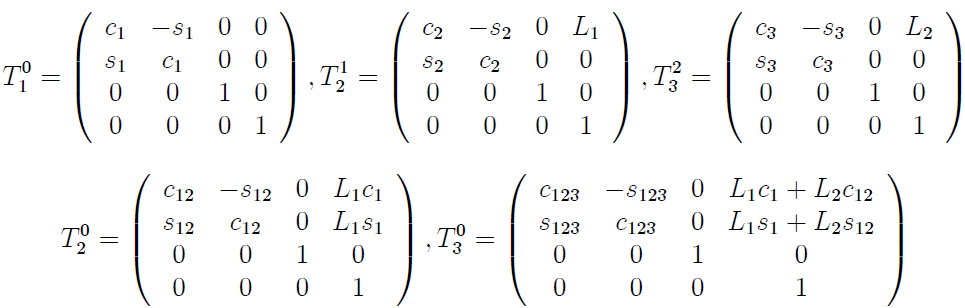 …y el Jacobiano en {0}:
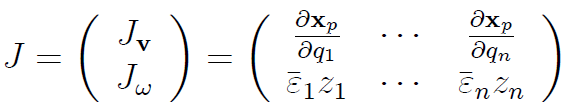 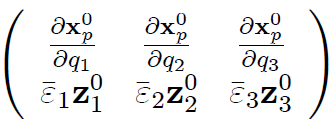 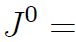 17/04/2015
Dr. Roger Miranda Colorado
61
Ejemplo 8
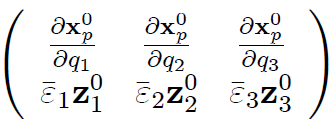 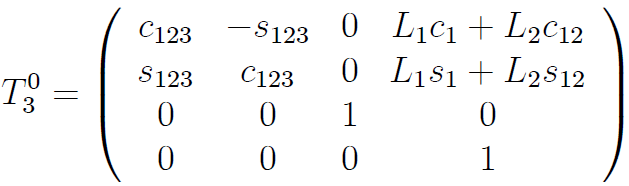 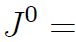 Entonces para el sistema de referencia {3}:
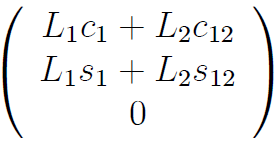 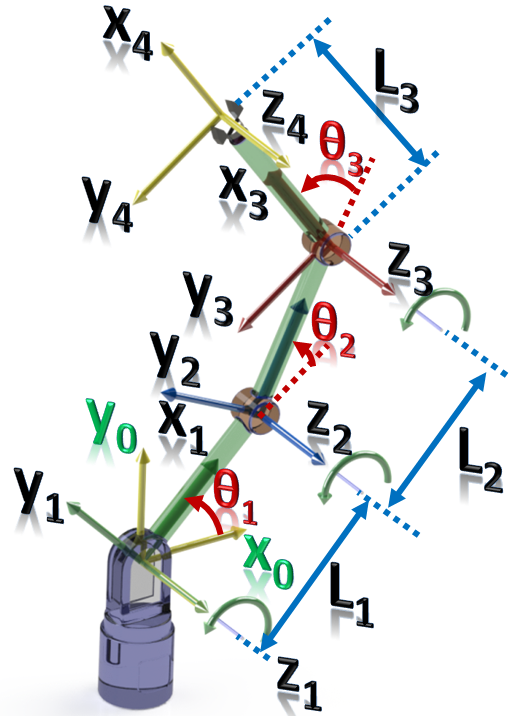 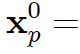 donde:
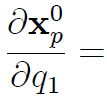 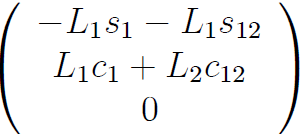 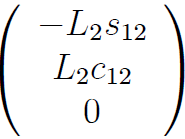 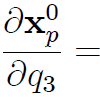 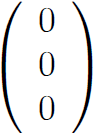 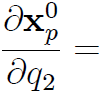 17/04/2015
Dr. Roger Miranda Colorado
62
Ejemplo 8
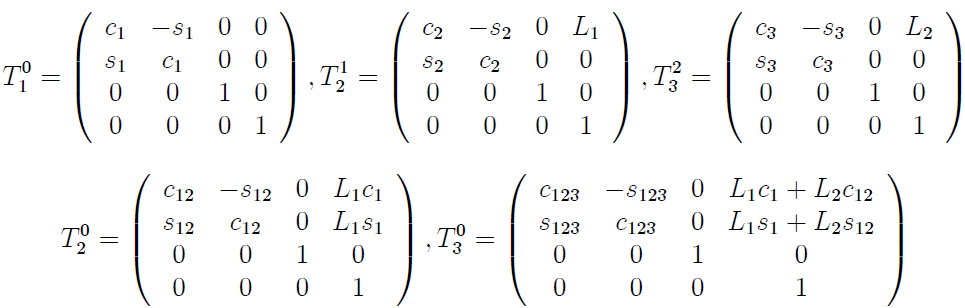 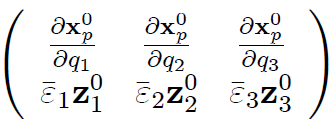 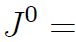 Además:
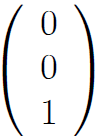 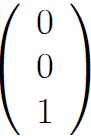 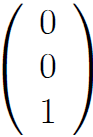 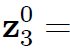 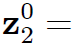 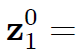 17/04/2015
Dr. Roger Miranda Colorado
63
Ejemplo 8
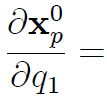 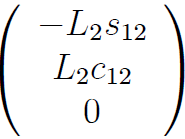 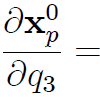 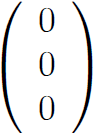 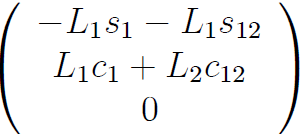 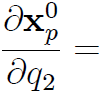 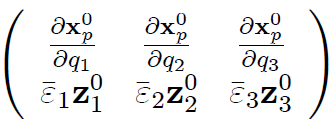 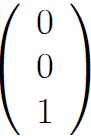 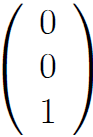 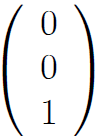 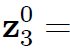 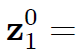 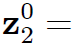 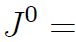 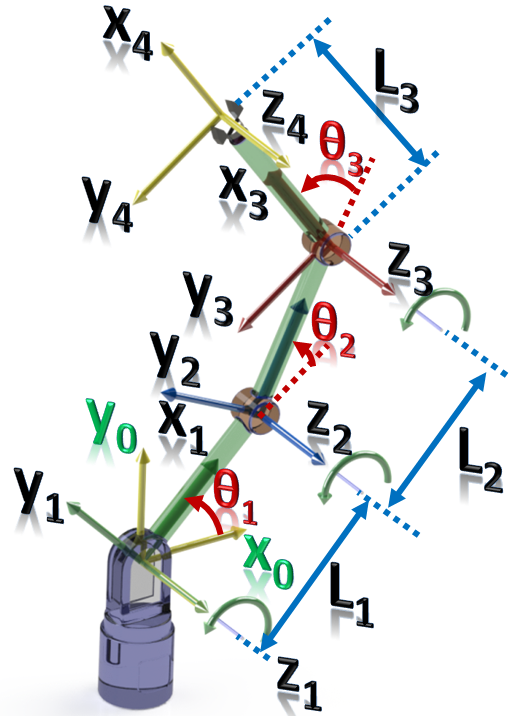 Ahora se combinan los resultados previos:
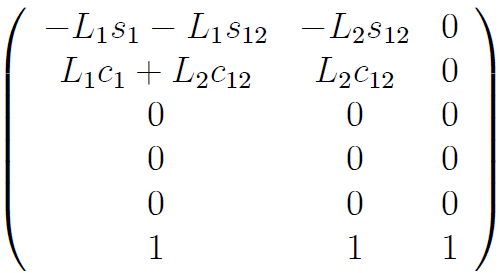 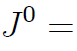 17/04/2015
Dr. Roger Miranda Colorado
64
Ejemplo 9. Determinar el jacobiano del siguiente manipulador empleando el método del Jacobiano básico.
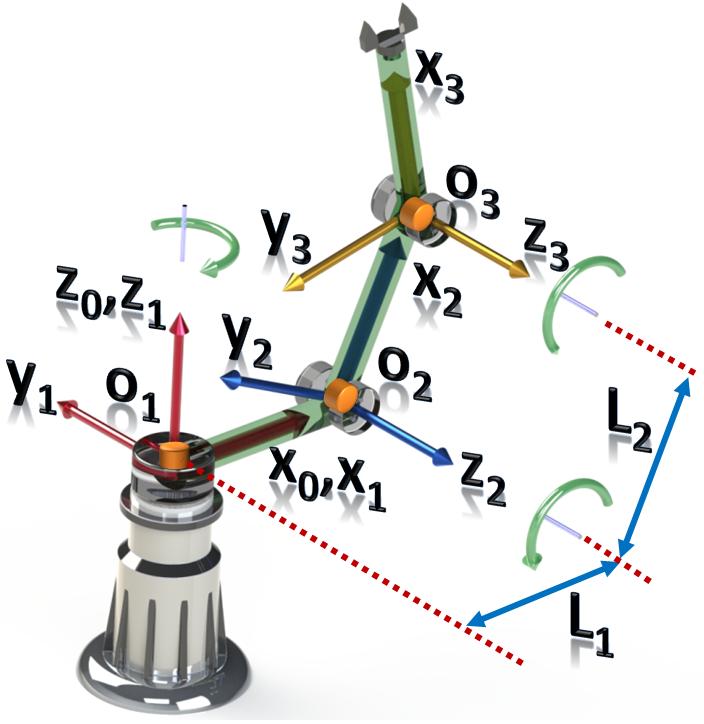 17/04/2015
Dr. Roger Miranda Colorado
65
Ejemplo 9
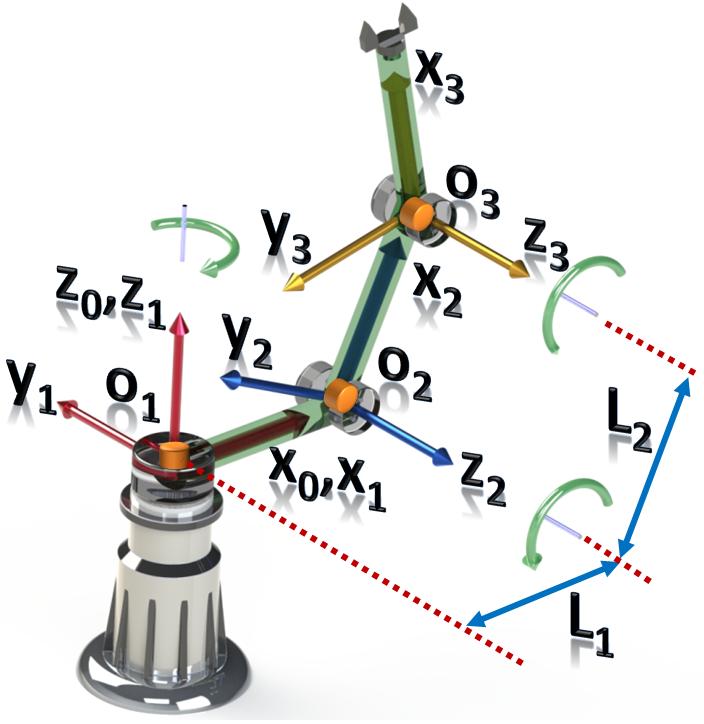 Se obtiene la cinemática directa:
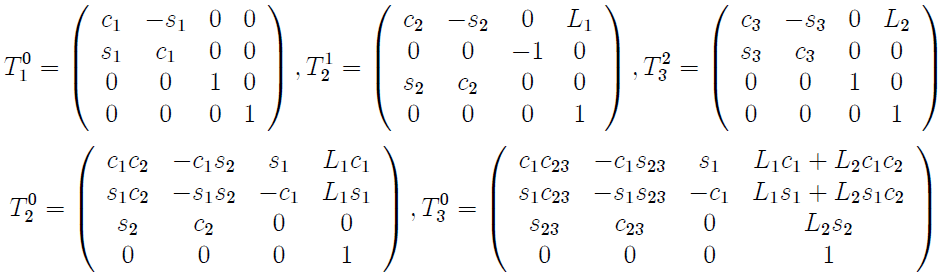 Entonces:
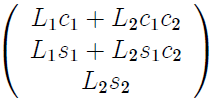 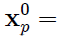 Se calculan las derivadas parciales:
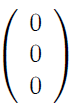 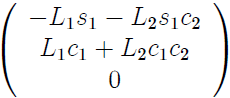 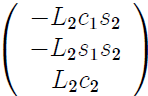 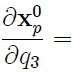 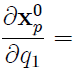 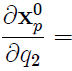 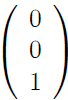 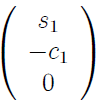 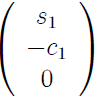 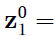 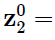 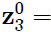 17/04/2015
Dr. Roger Miranda Colorado
66
Ejemplo 9
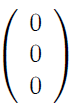 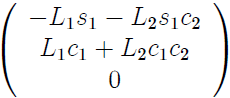 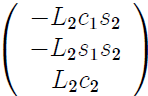 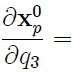 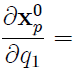 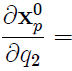 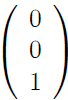 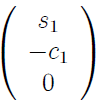 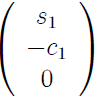 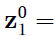 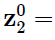 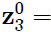 …por lo que el Jacobiano del manipulador es:
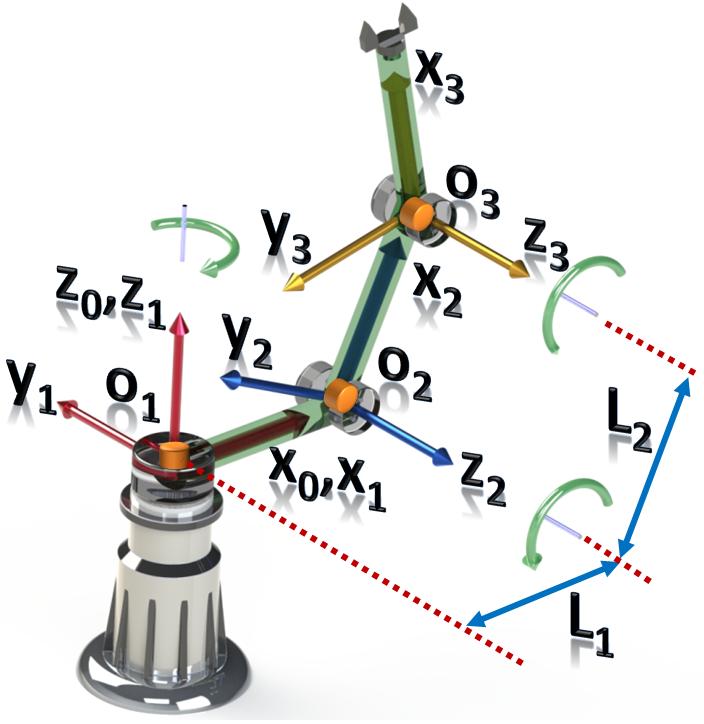 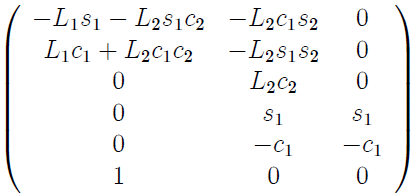 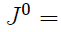 17/04/2015
Dr. Roger Miranda Colorado
67
4.5 Jacobiano en el efector final
Para este análisis se consideran las velocidades en el efector final:
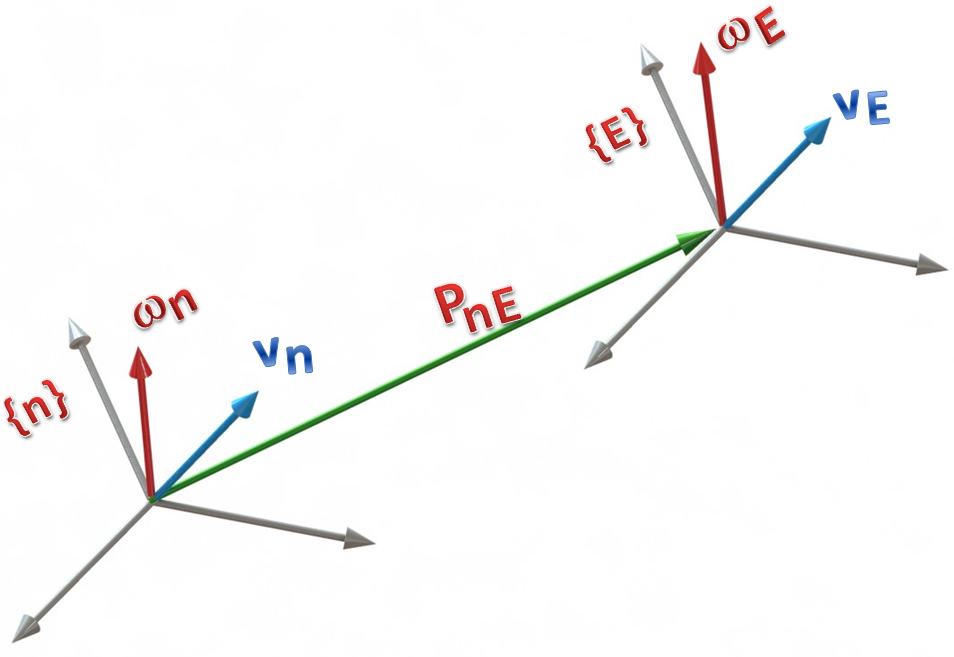 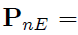 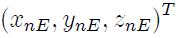 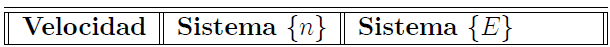 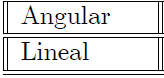 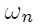 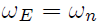 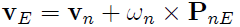 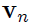 17/04/2015
Dr. Roger Miranda Colorado
68
4.5 Jacobiano en el efector final
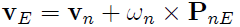 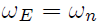 Por lo tanto:
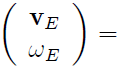 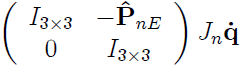 donde:
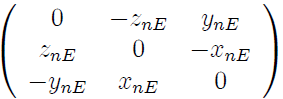 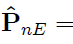 …y finalmente:
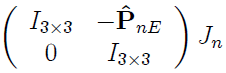 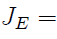 17/04/2015
Dr. Roger Miranda Colorado
69
Ejemplo 11. Determinar el jacobiano del siguiente manipulador en el efector final.
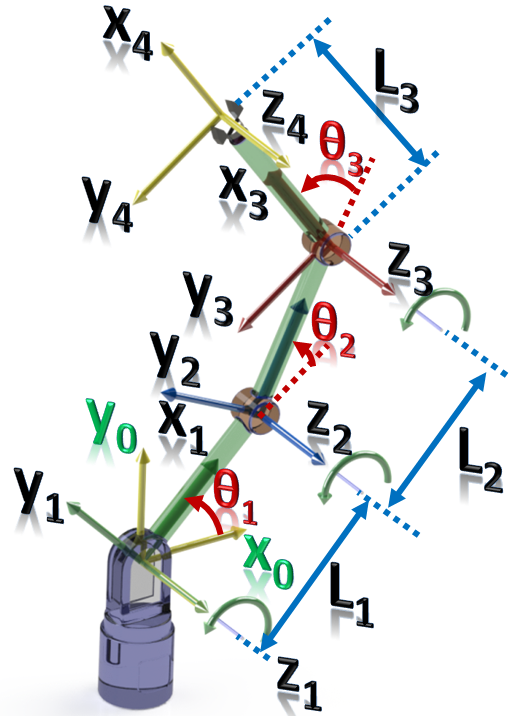 17/04/2015
Dr. Roger Miranda Colorado
70
Ejemplo 11
Nótese que:
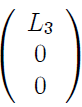 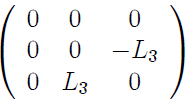 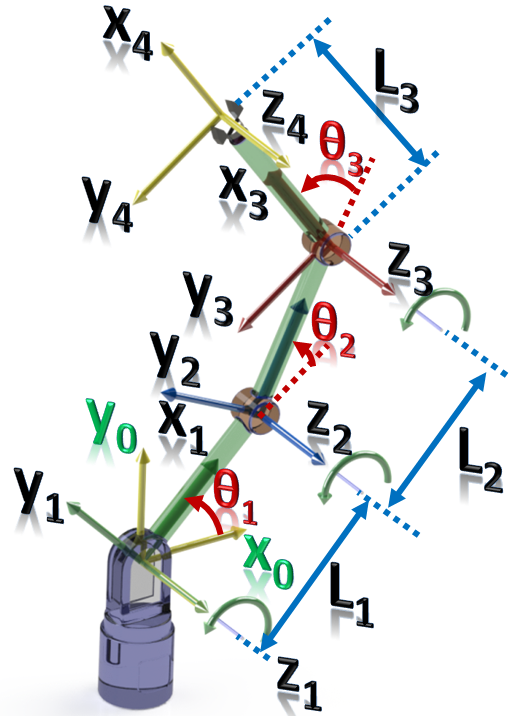 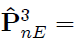 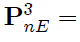 Además:
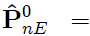 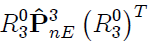 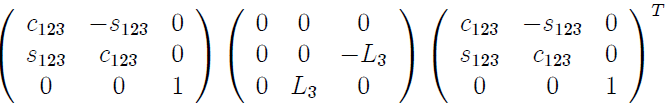 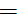 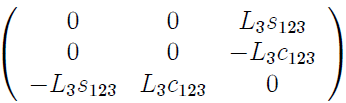 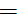 17/04/2015
Dr. Roger Miranda Colorado
71
Ejemplo 11
Por lo tanto:
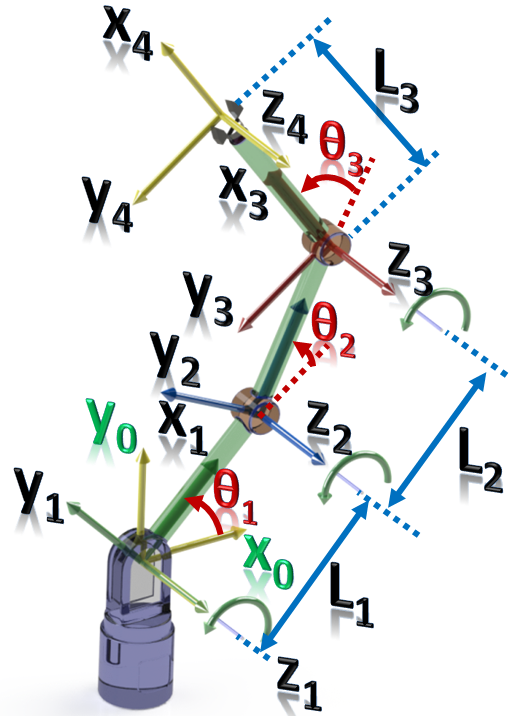 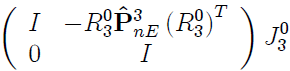 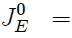 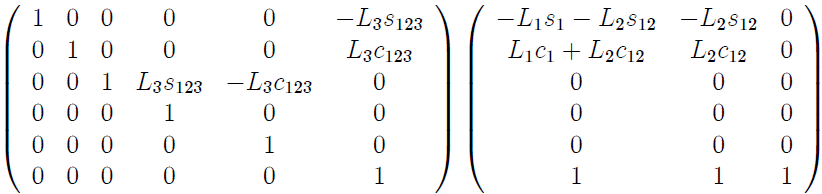 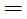 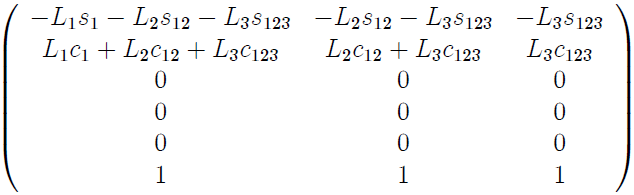 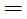 ¿Se puede verificar?
17/04/2015
Dr. Roger Miranda Colorado
72
Ejemplo 11
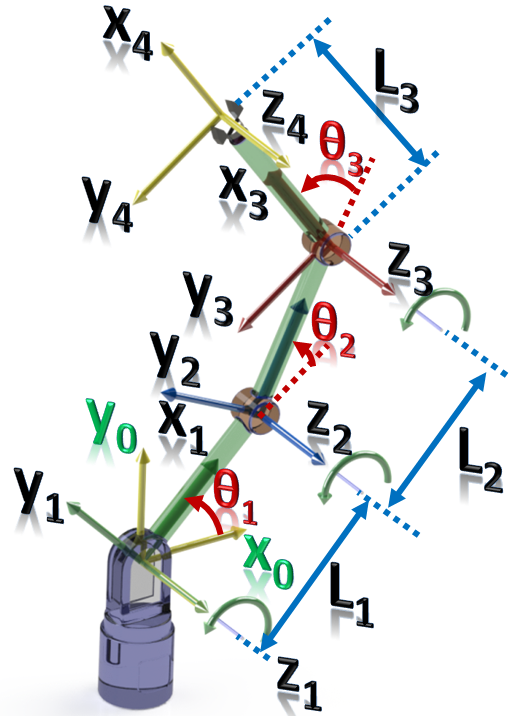 Suponiendo un sistema {4} en el efector final se obtiene:
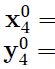 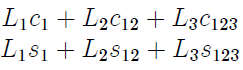 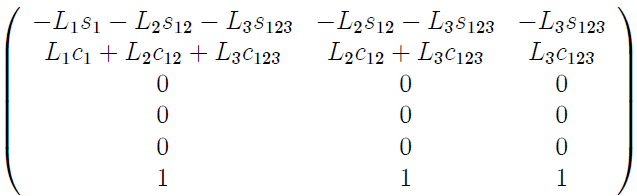 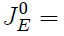 ¡Mismo resultado que el obtenido anteriormente!
17/04/2015
Dr. Roger Miranda Colorado
73
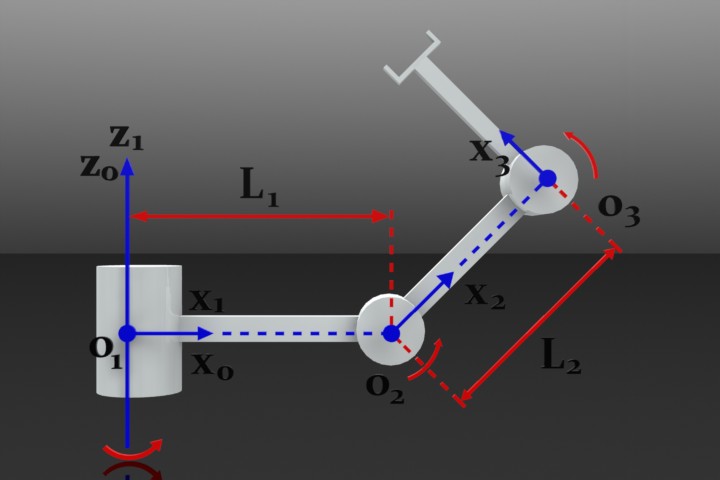 FIN DE UNIDAD 4:
JACOBIANO: Parte 2
17/04/2015
Dr. Roger Miranda Colorado
74